Unit 3 Laugh out Loud Listen & Discuss
Done by: Entisar Al-Obaidallh
Goals of Lesson
01
02
Discuss
Listen
the topic of  jokes and humor
for specific information
03
04
Guess
Write
the meaning of the new words
a joke about two people and perform it
W arm Up
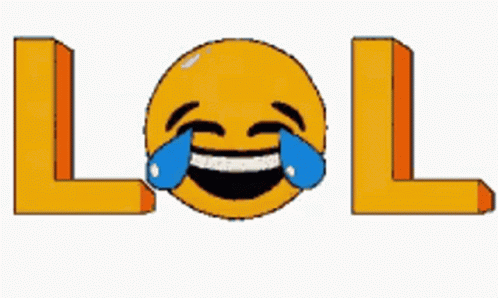 Do you remember this acronym ..
 What does it mean?
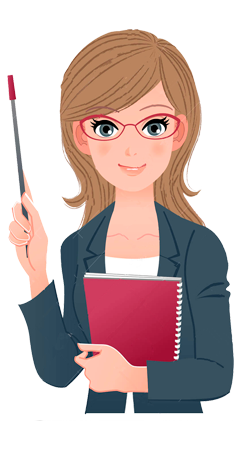 It means : Laugh Out Loud
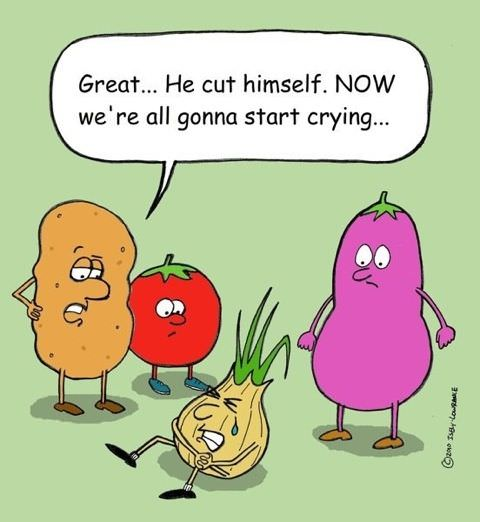 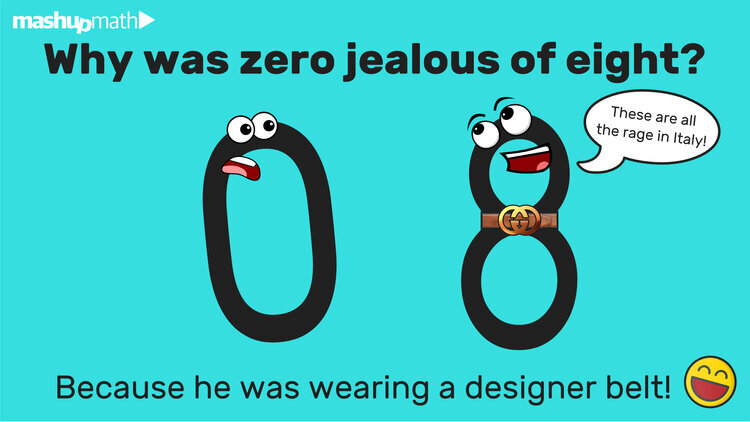 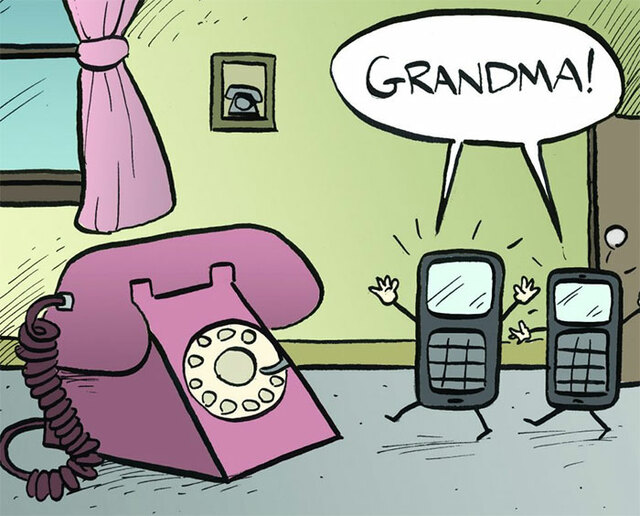 What are these??
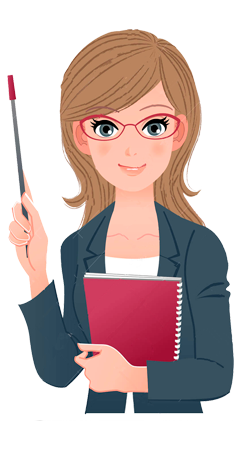 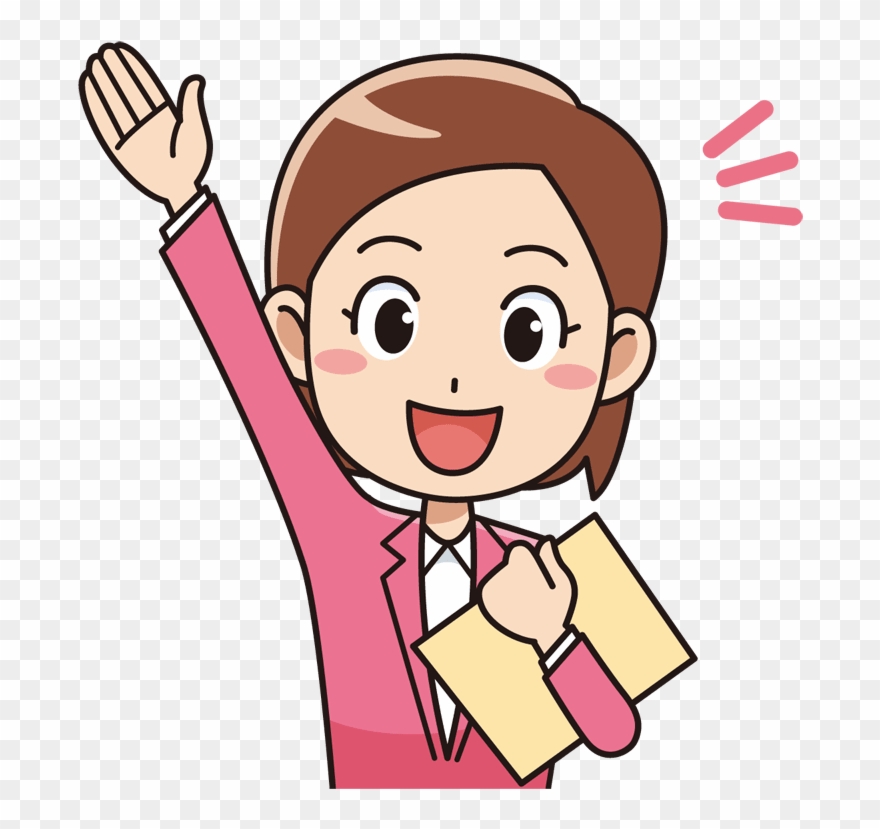 These are jokes
W arm Up
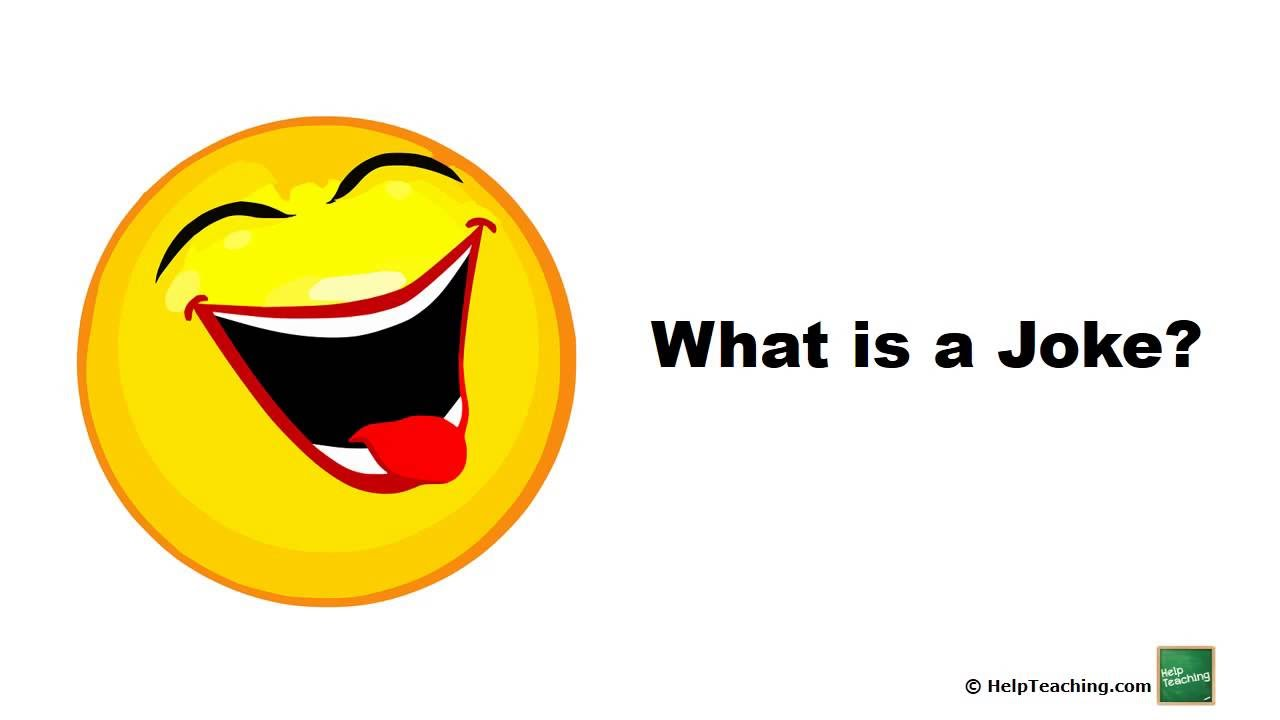 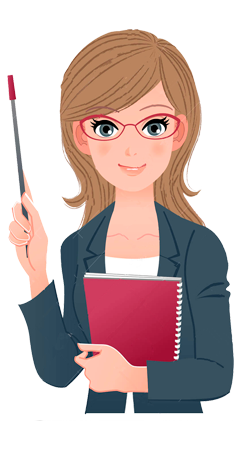 A joke is :something said or done to cause laughter
W arm Up
What TV show or comedian makes you laugh the most? Why?
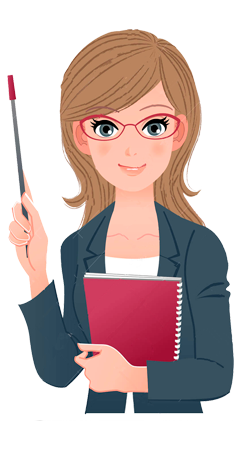 What is the funniest joke you know?
What do you think makes a joke funny?
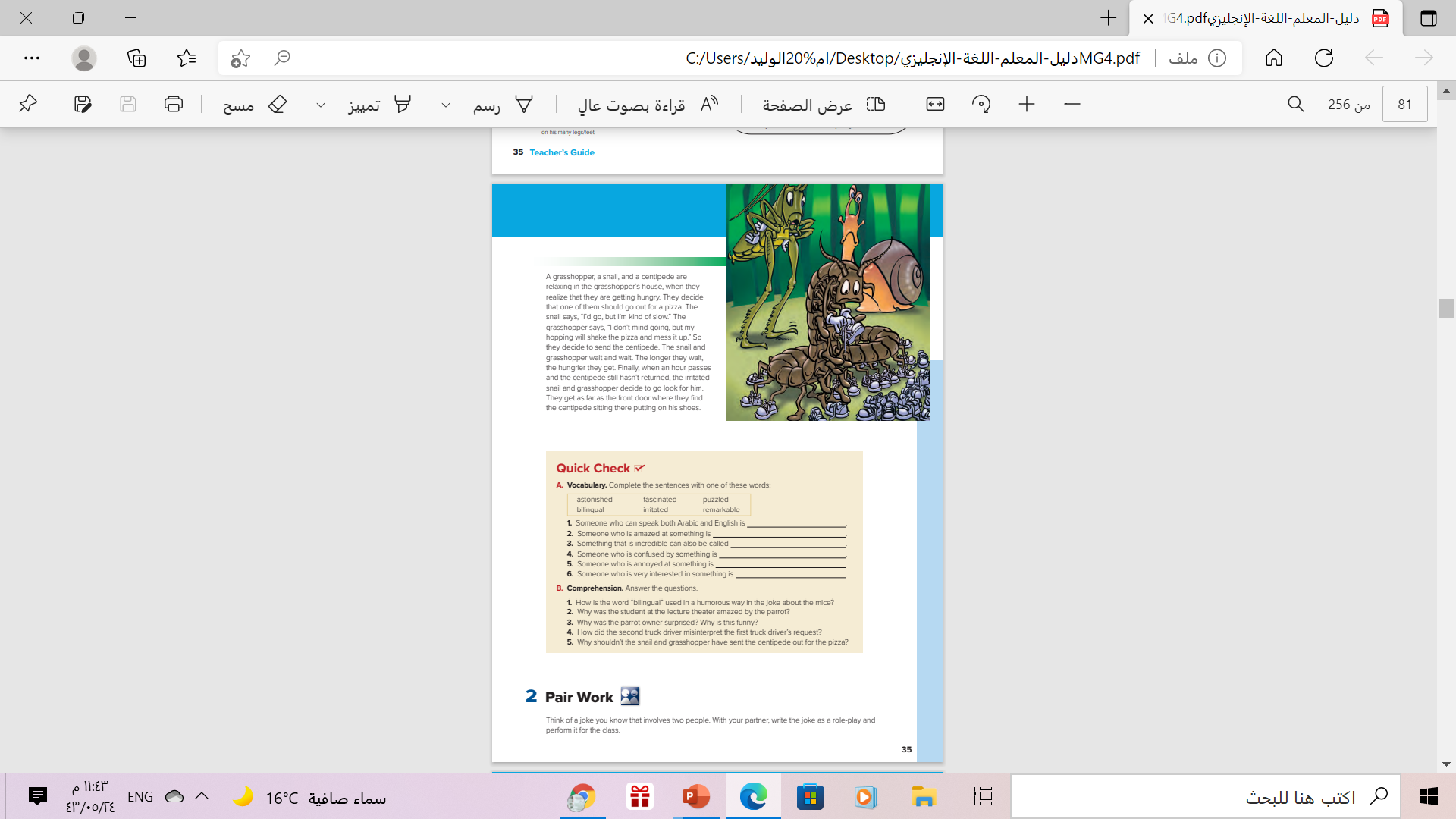 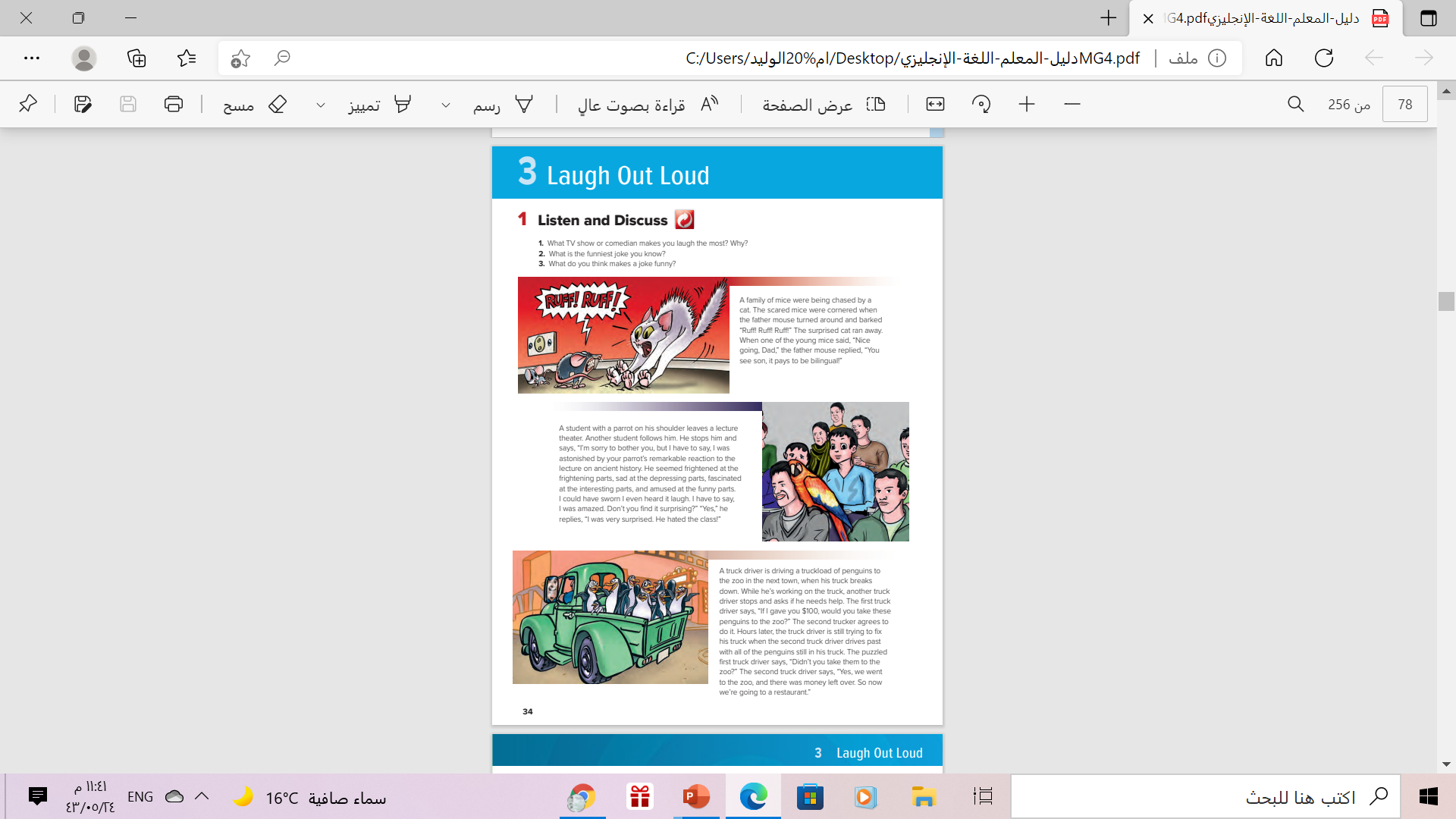 Book Open
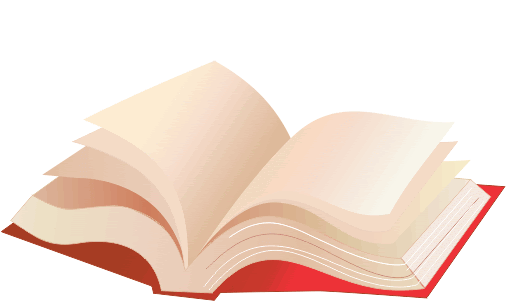 Page 34
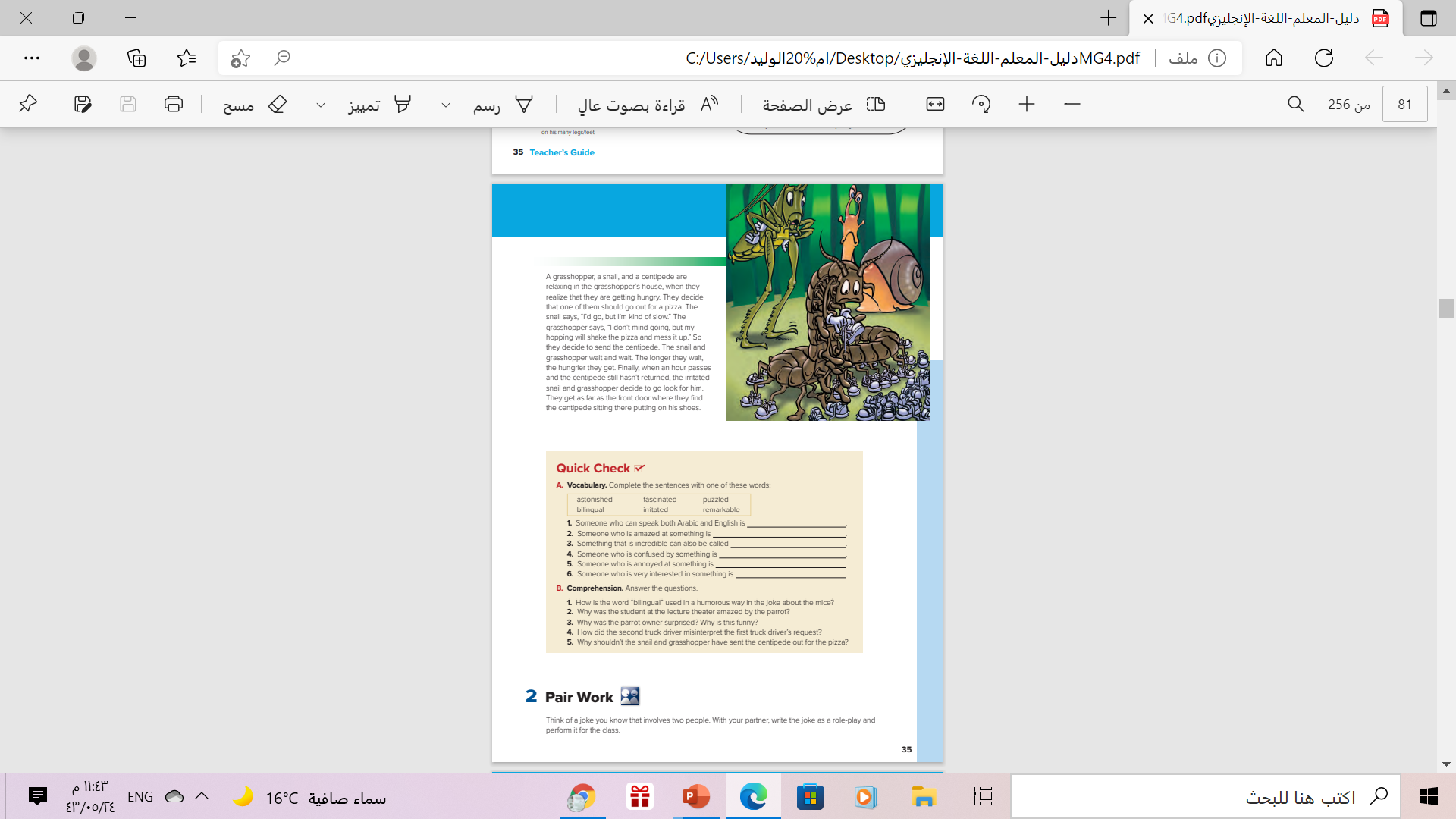 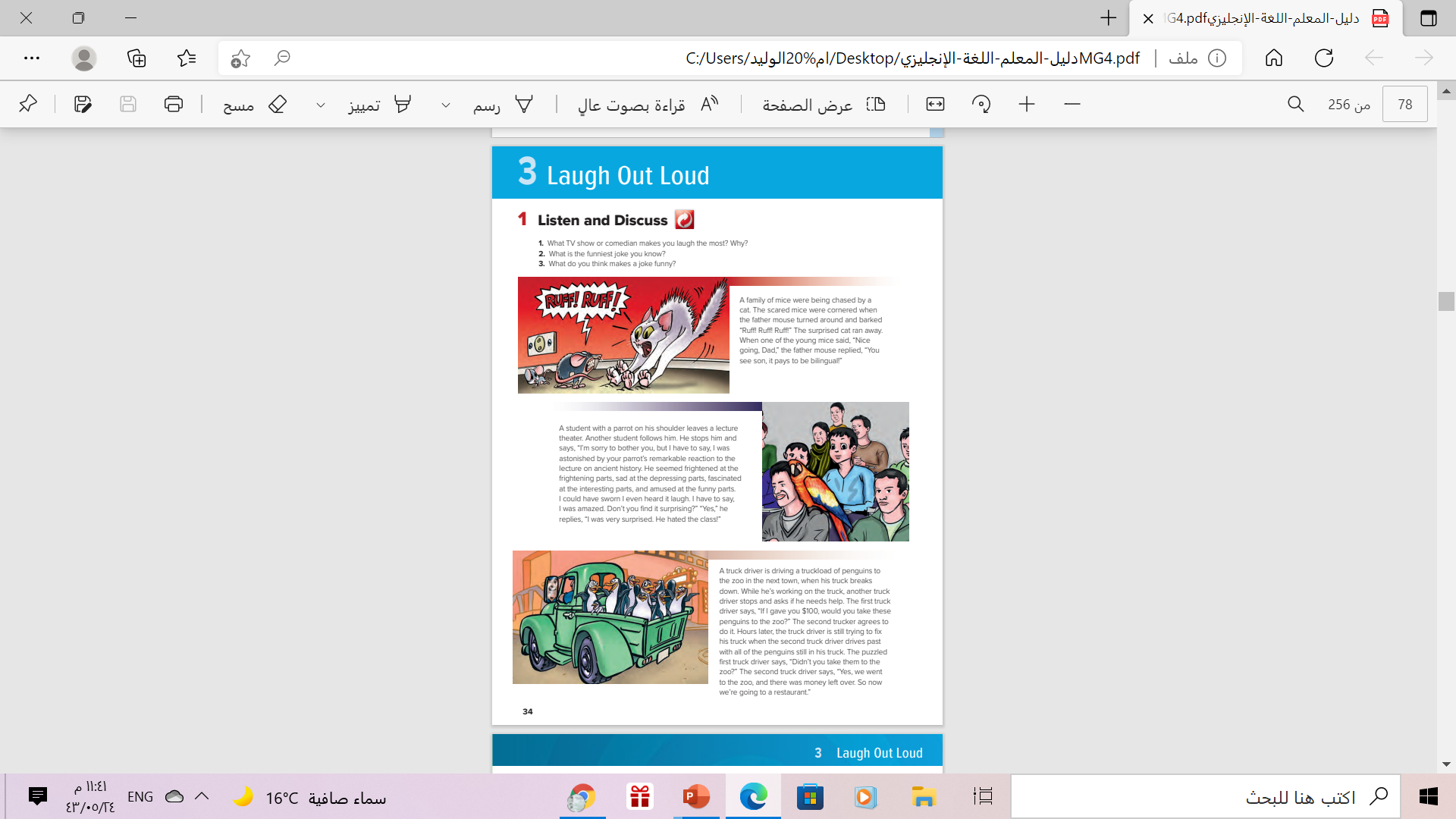 a cat and a mouse
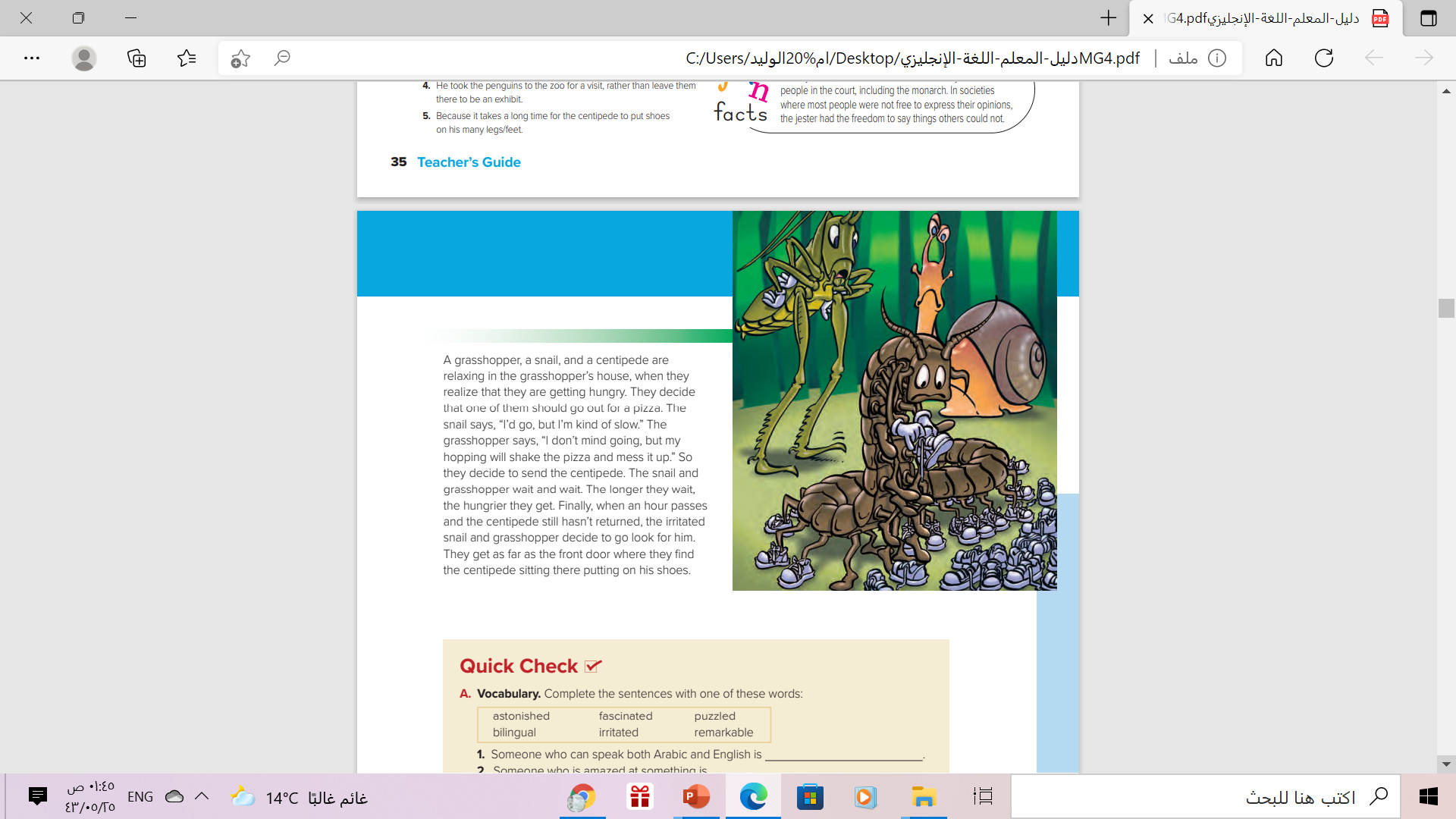 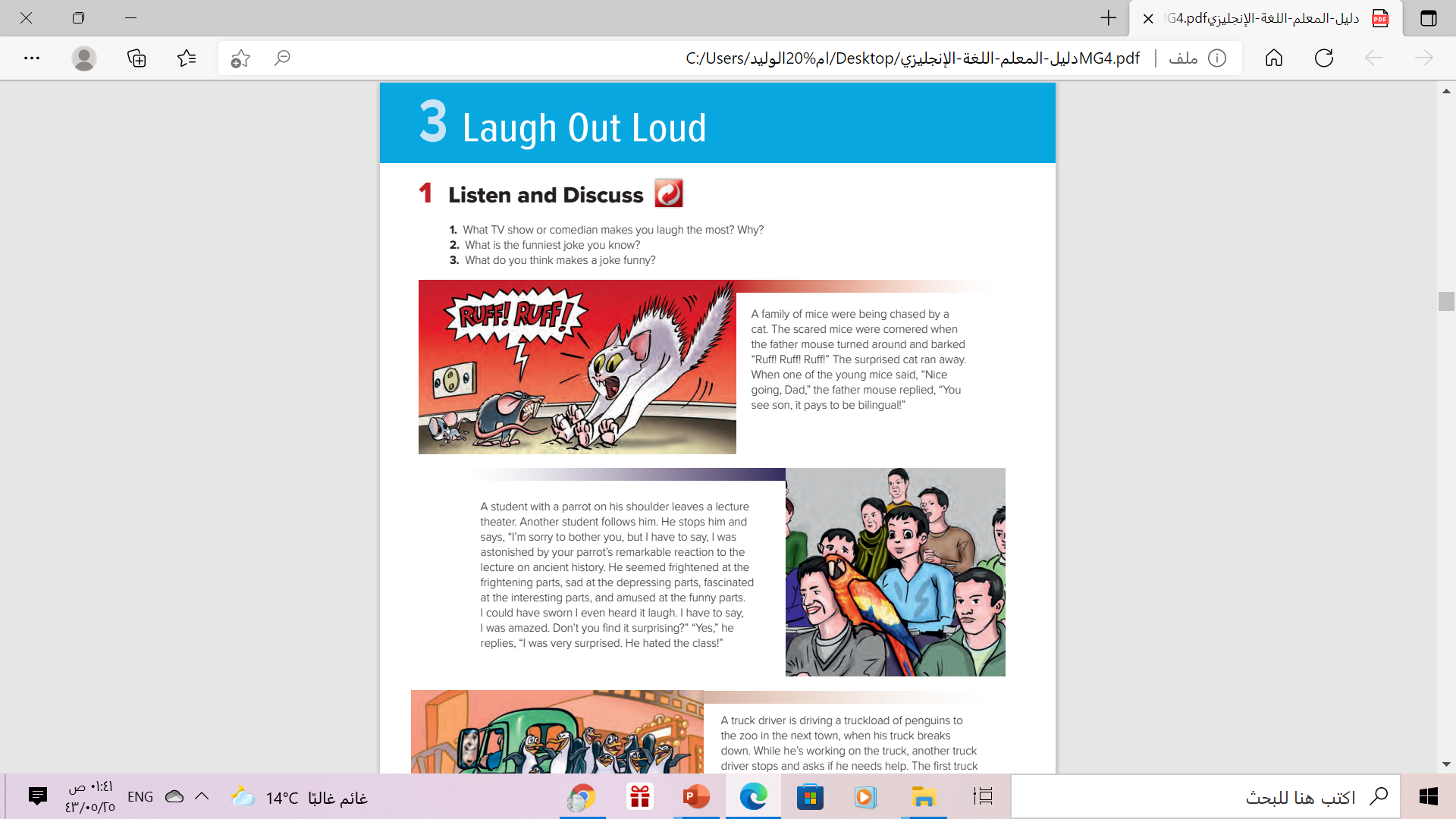 a snail, a grasshopper, and a centipede
What animals are the jokes about ?
penguins
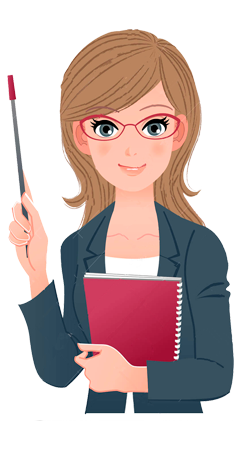 a parrot
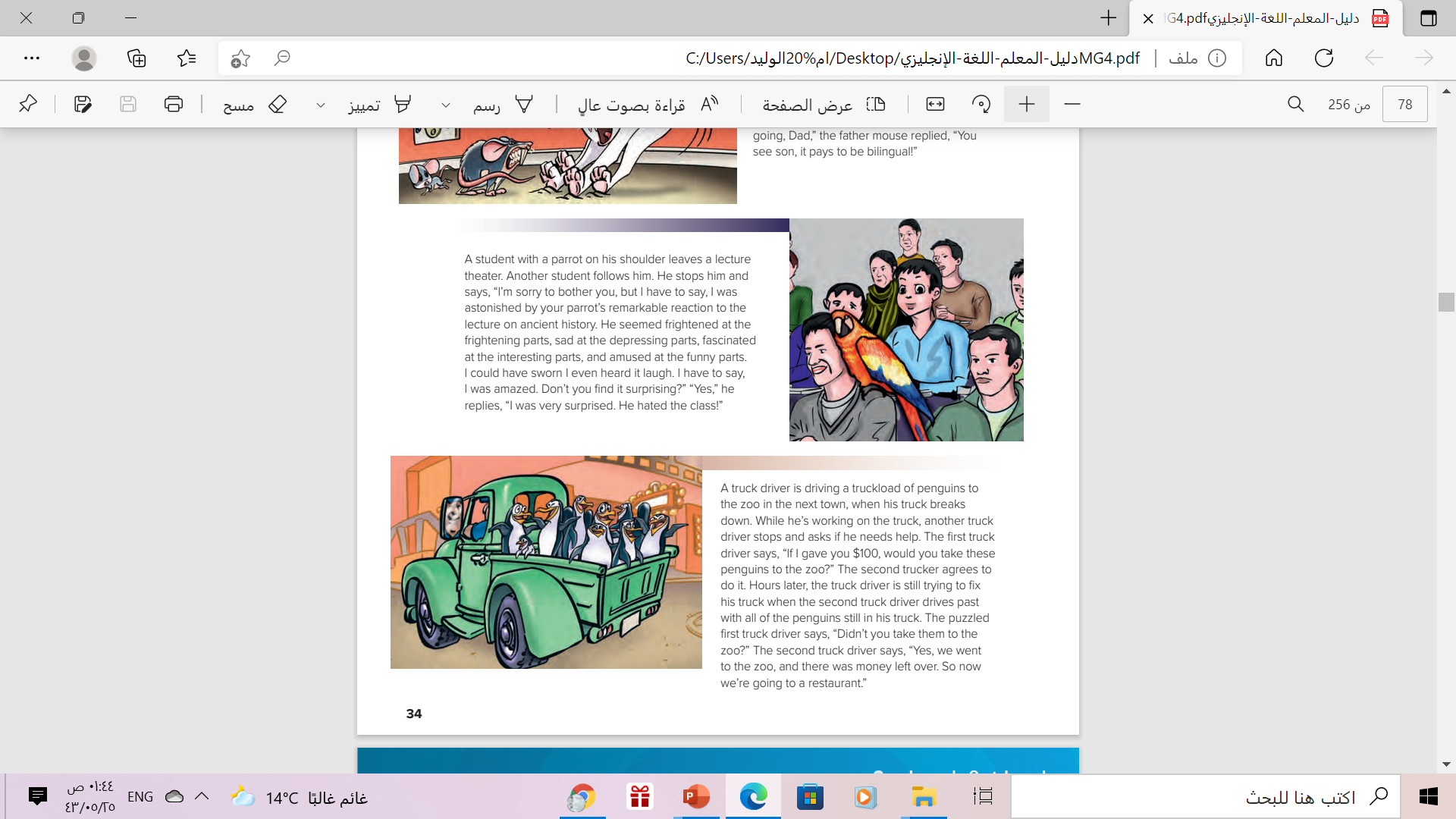 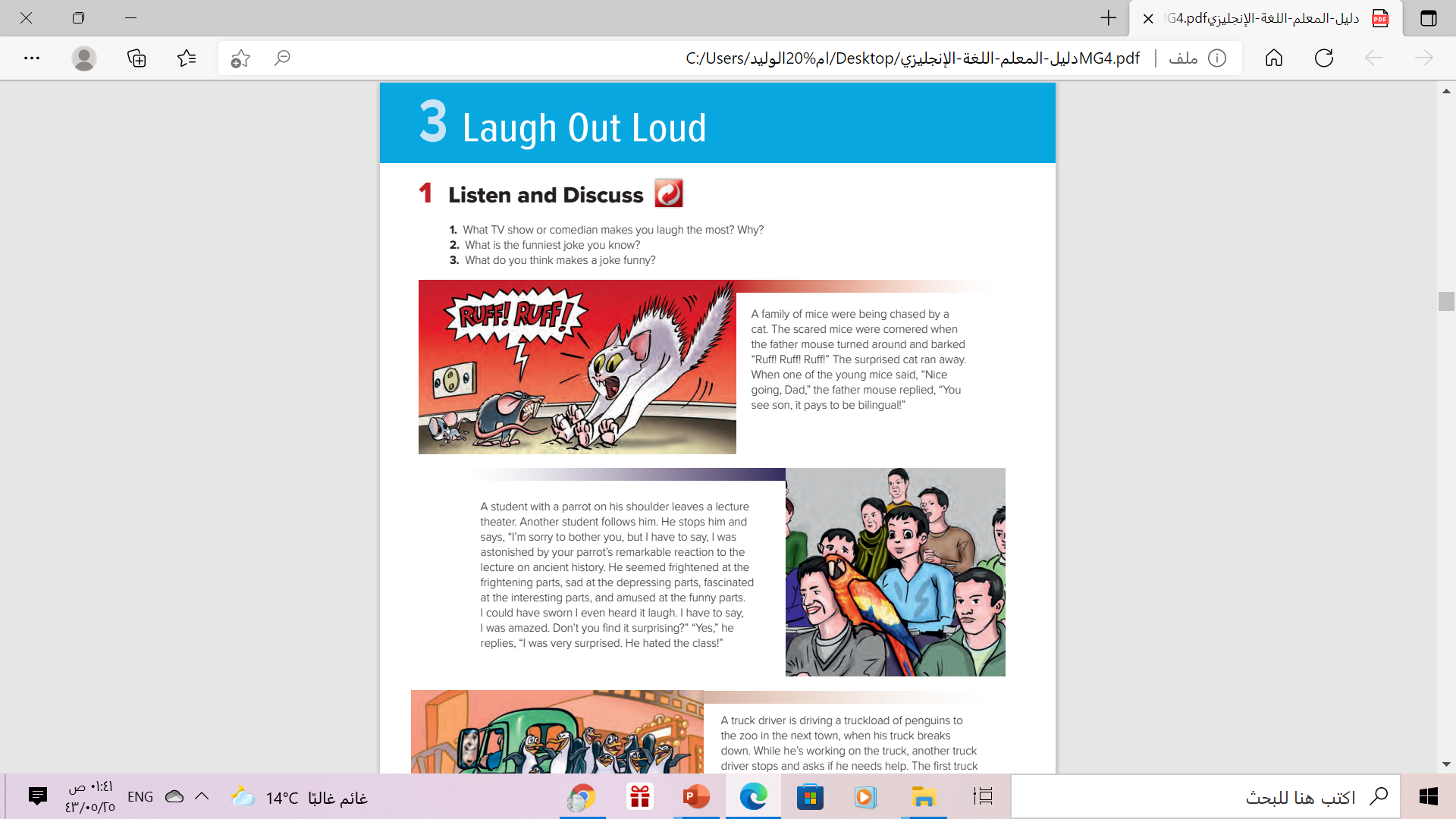 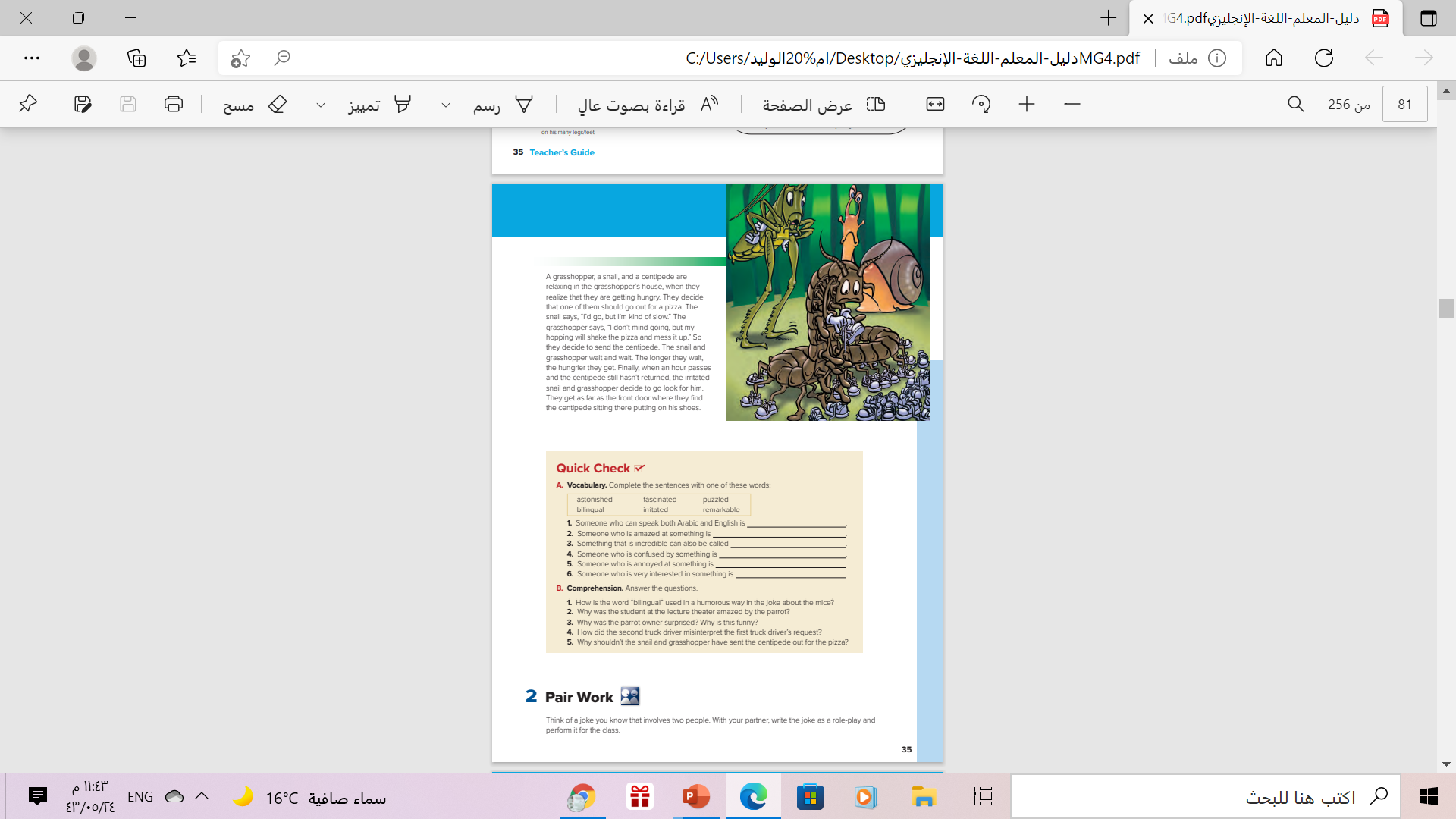 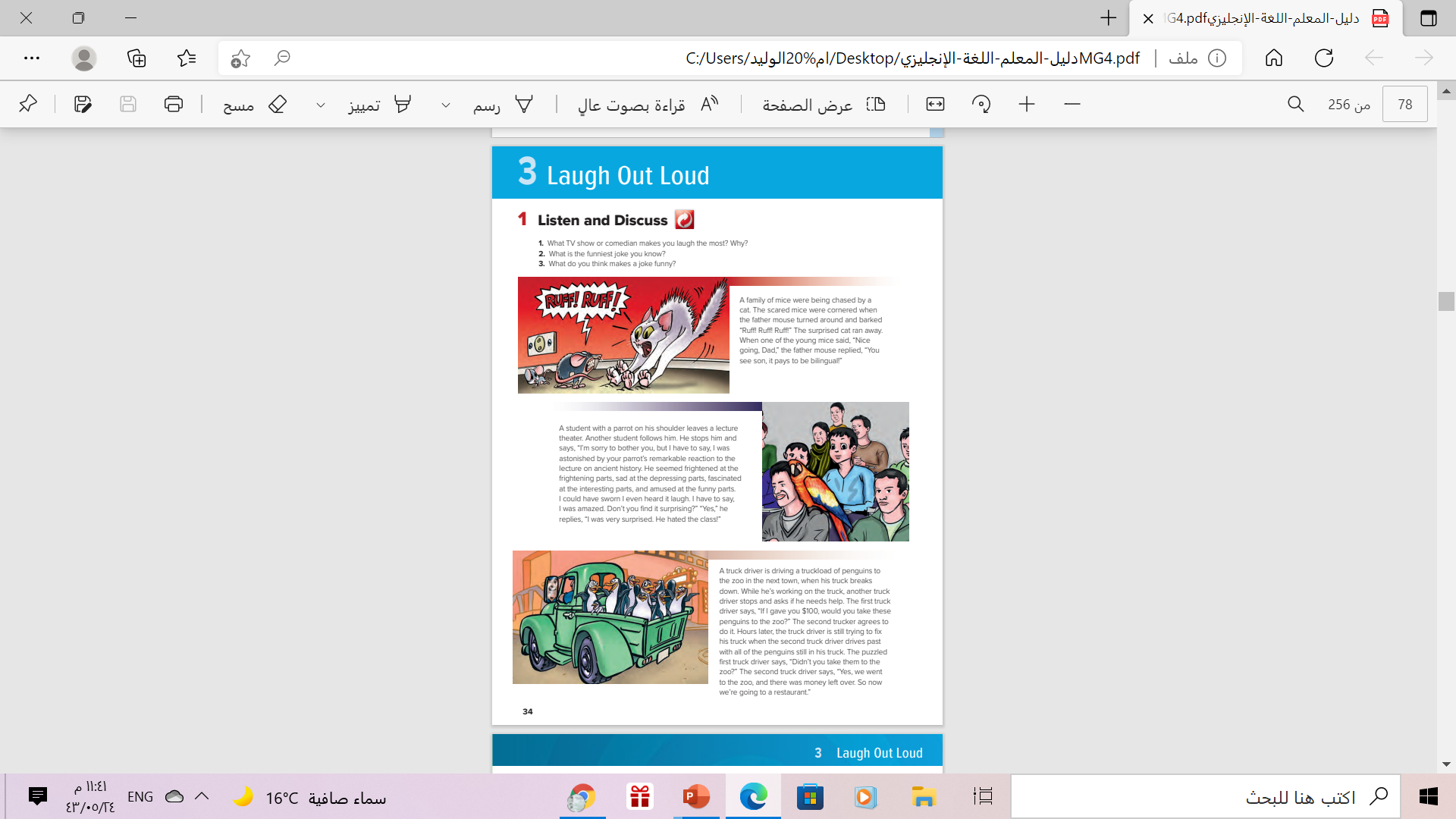 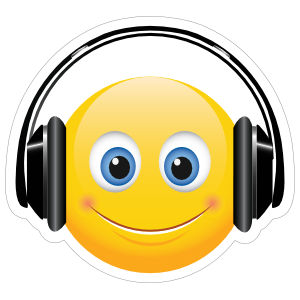 Read along as you listen
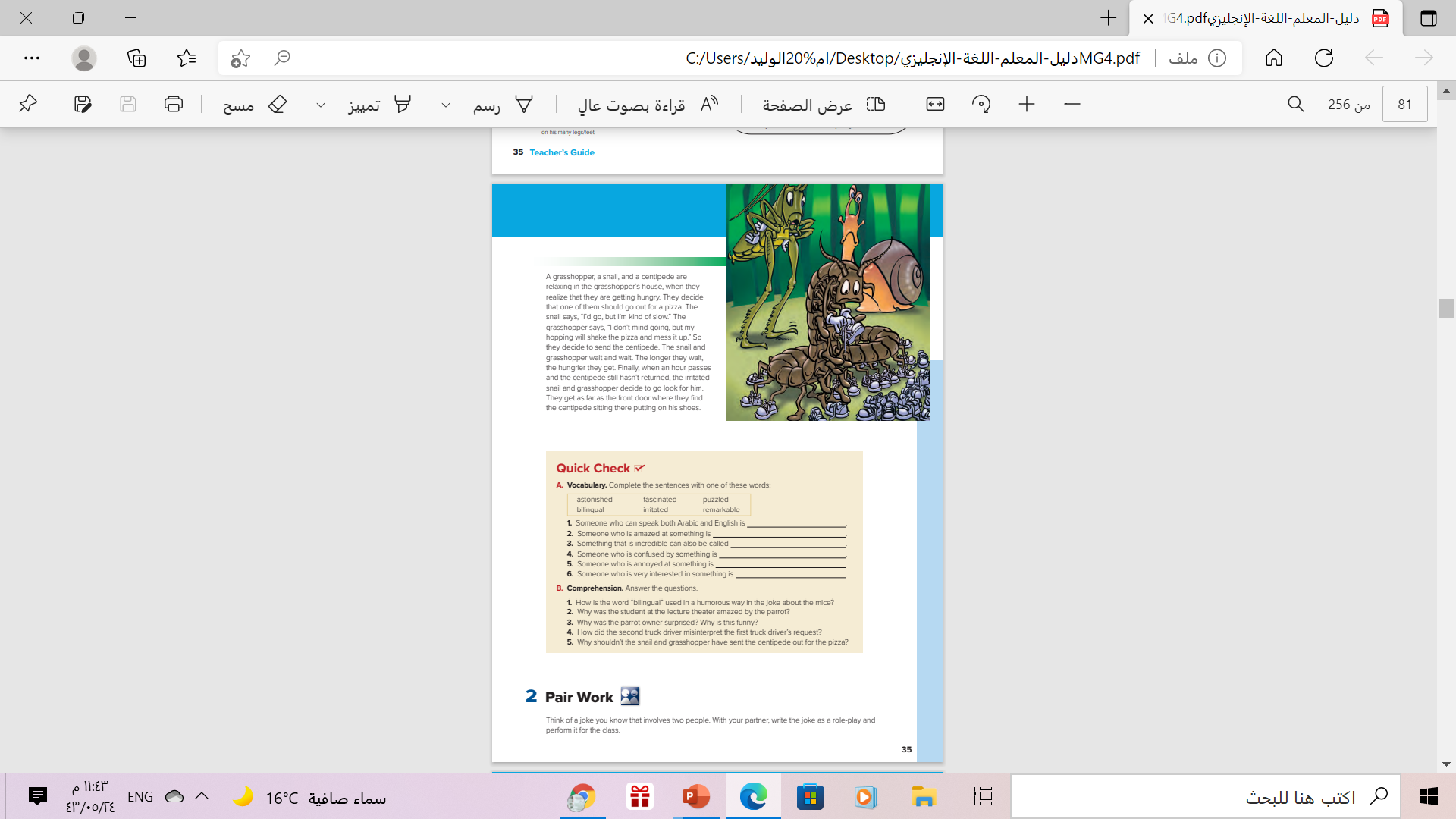 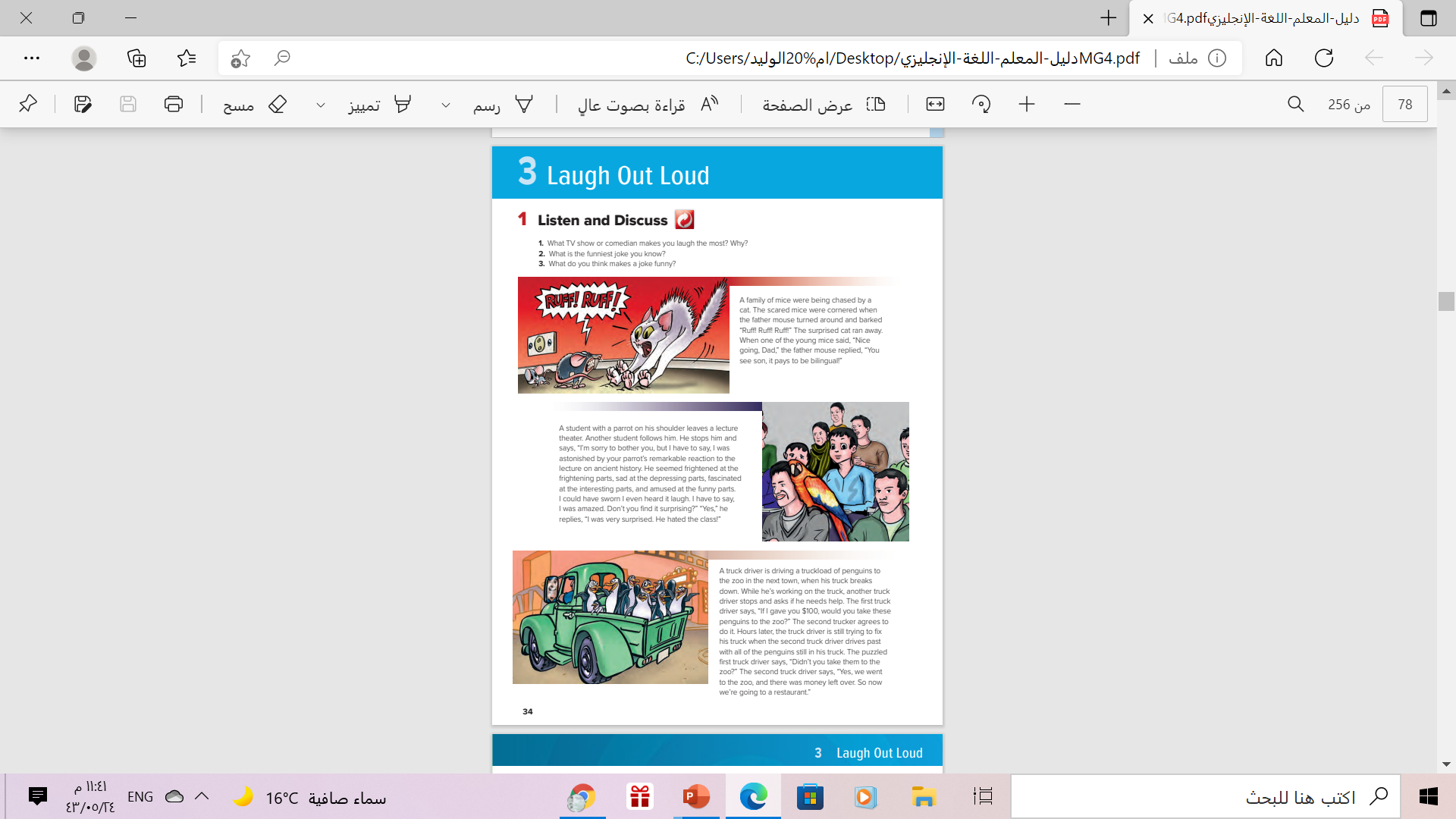 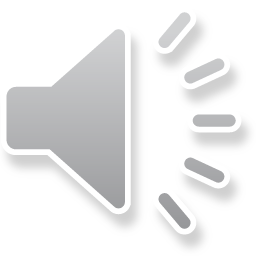 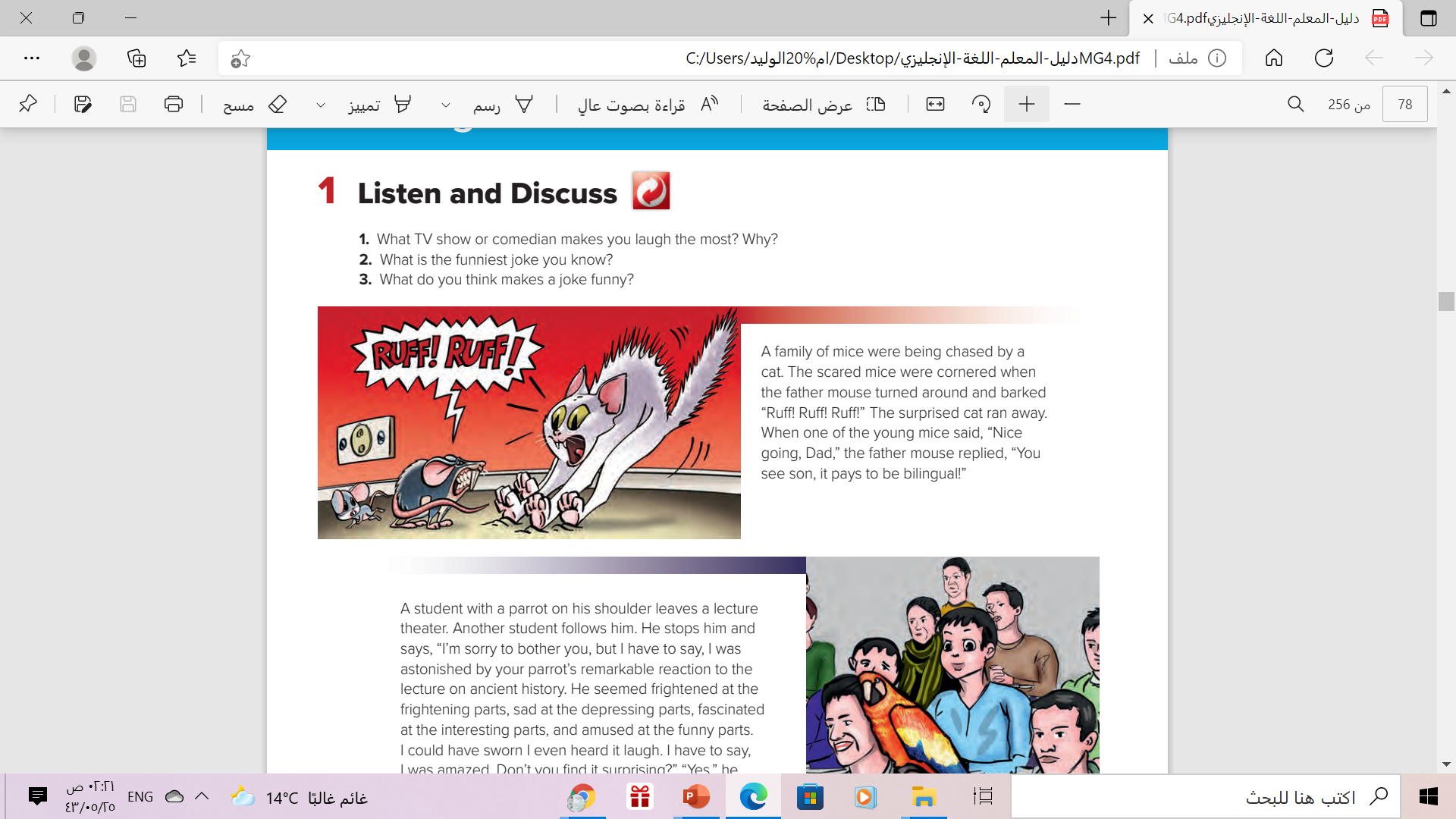 How did the mouse scare
the cat?
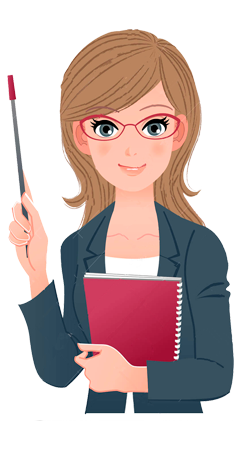 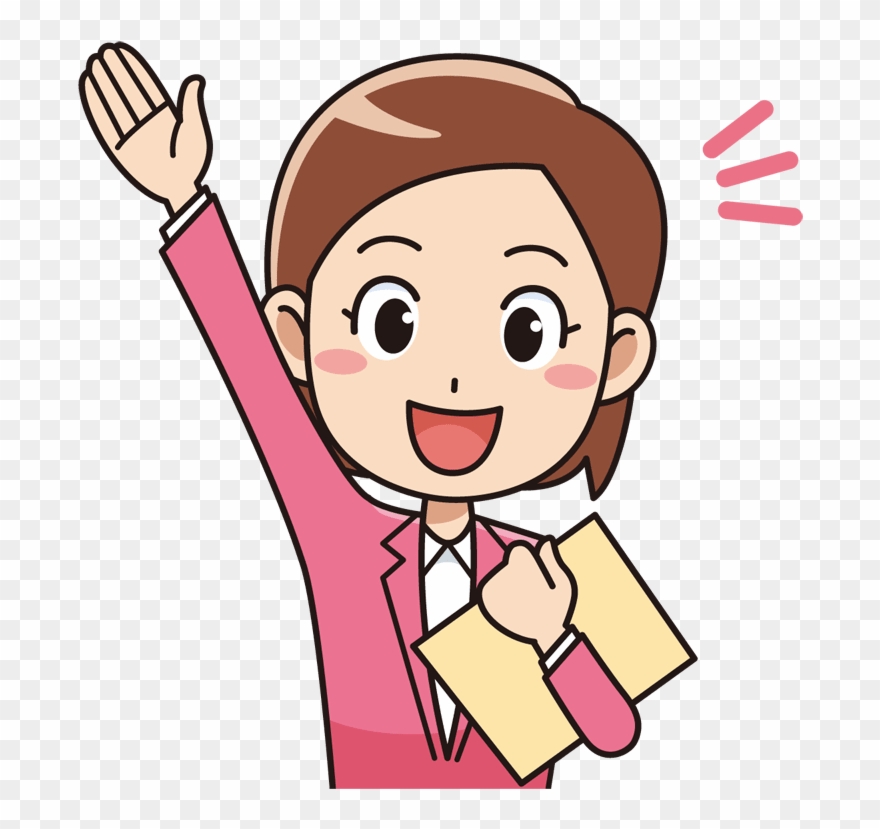 by speaking a dog’s language
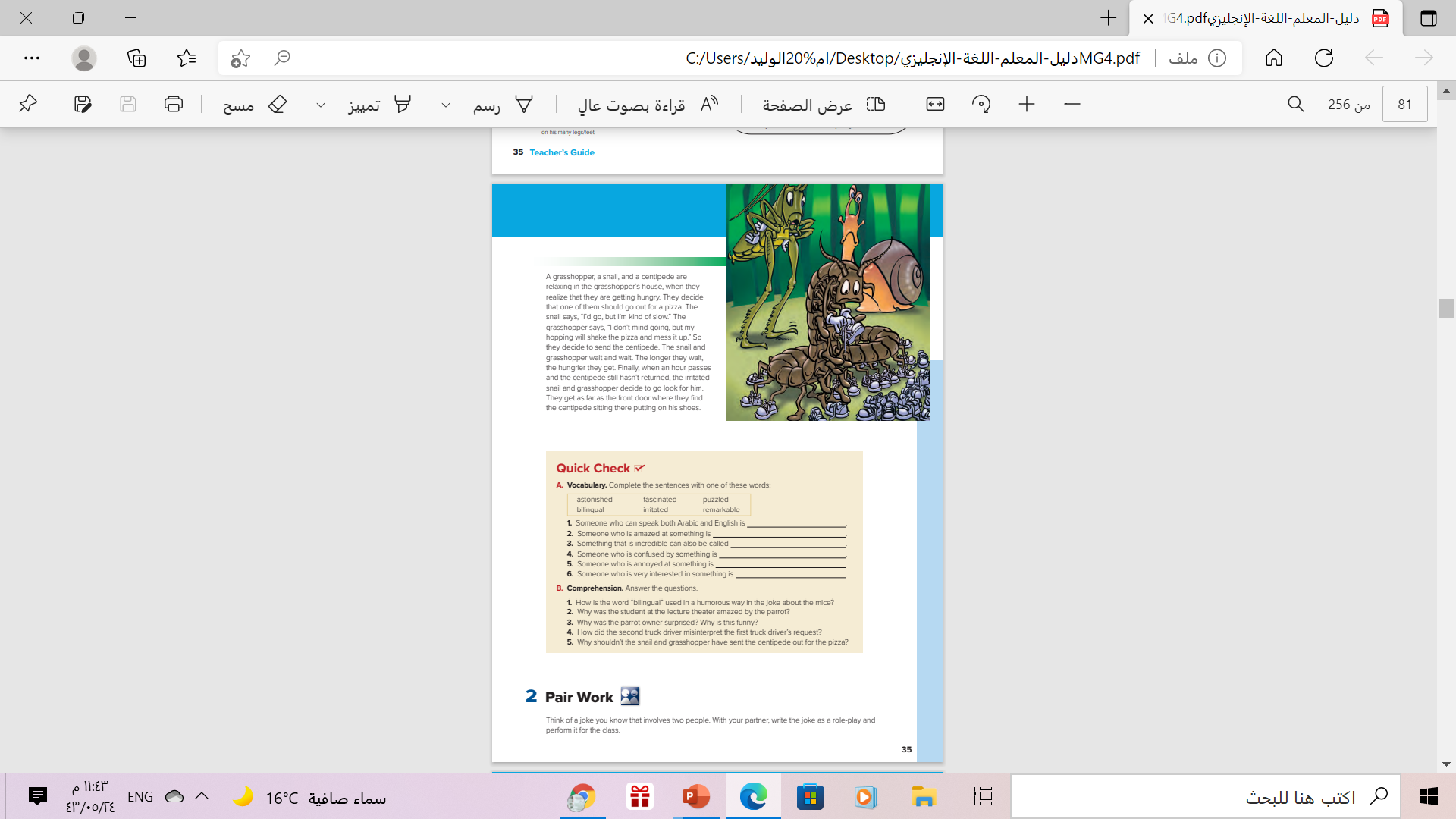 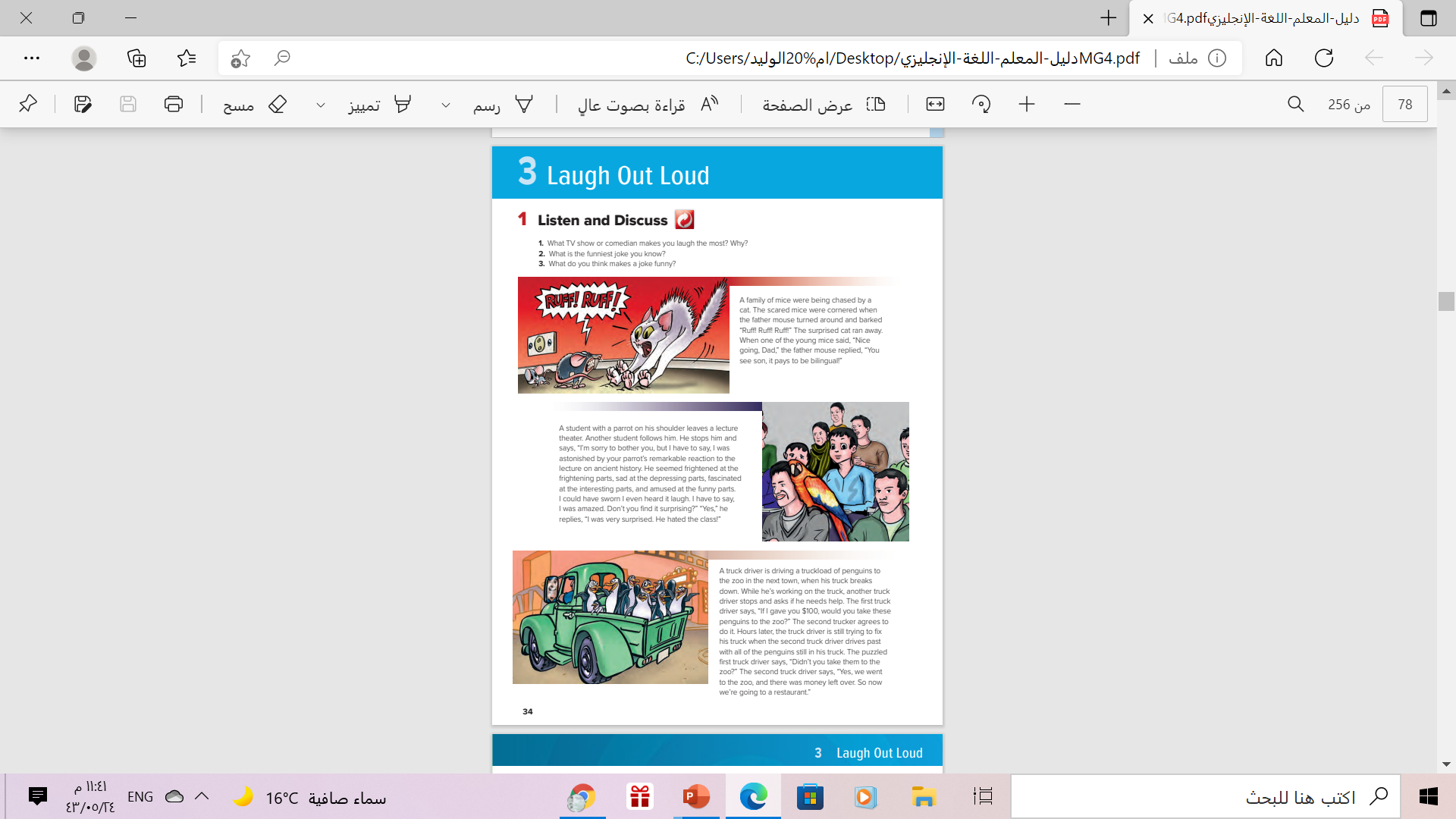 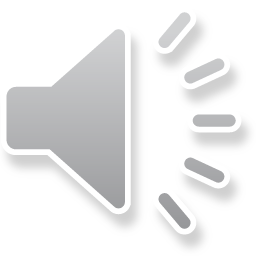 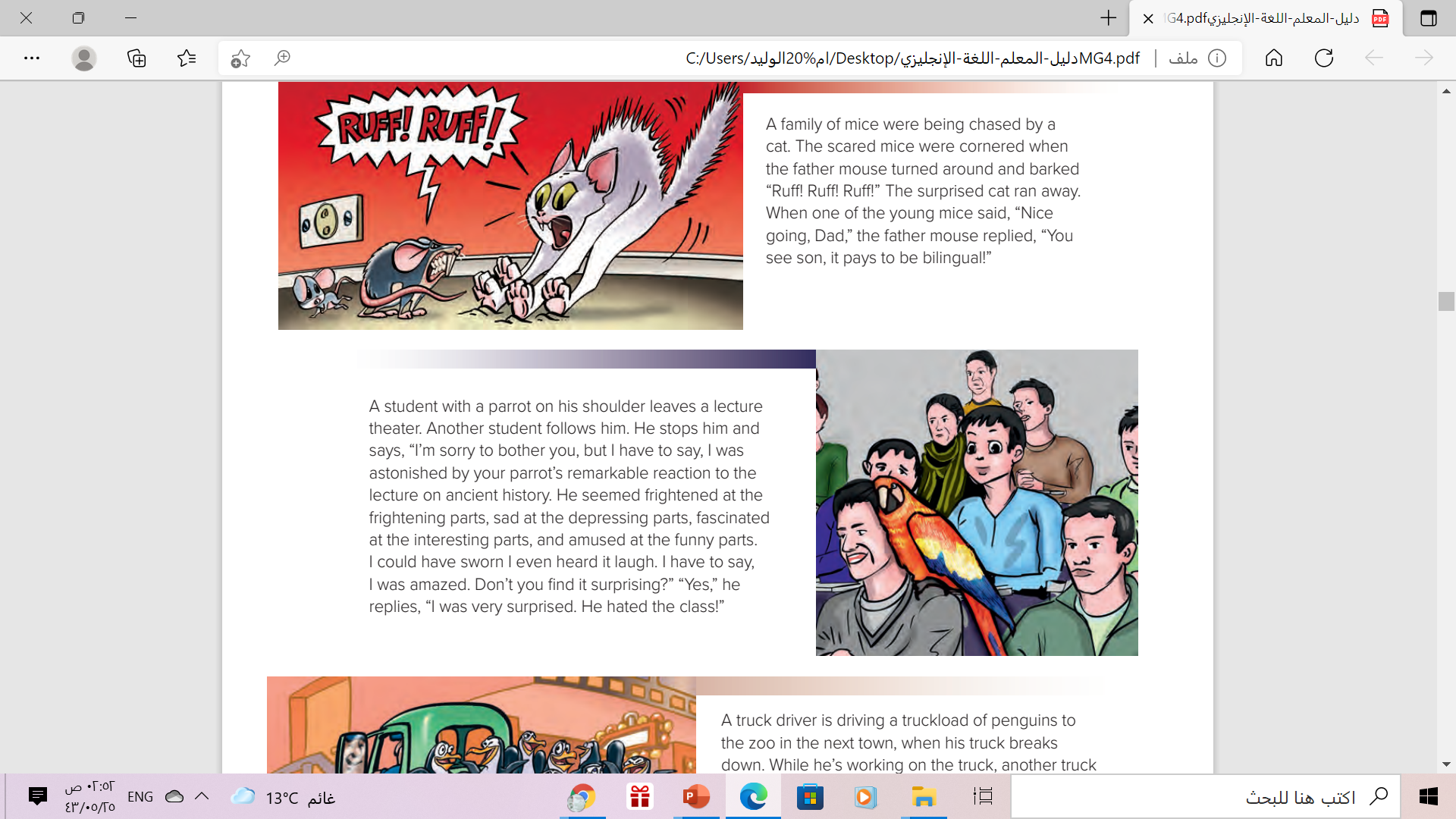 Why was the woman amazed?
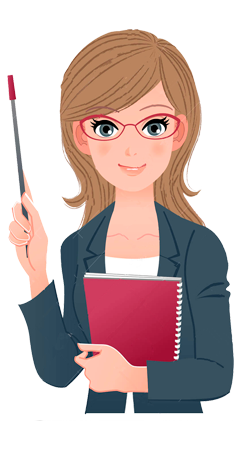 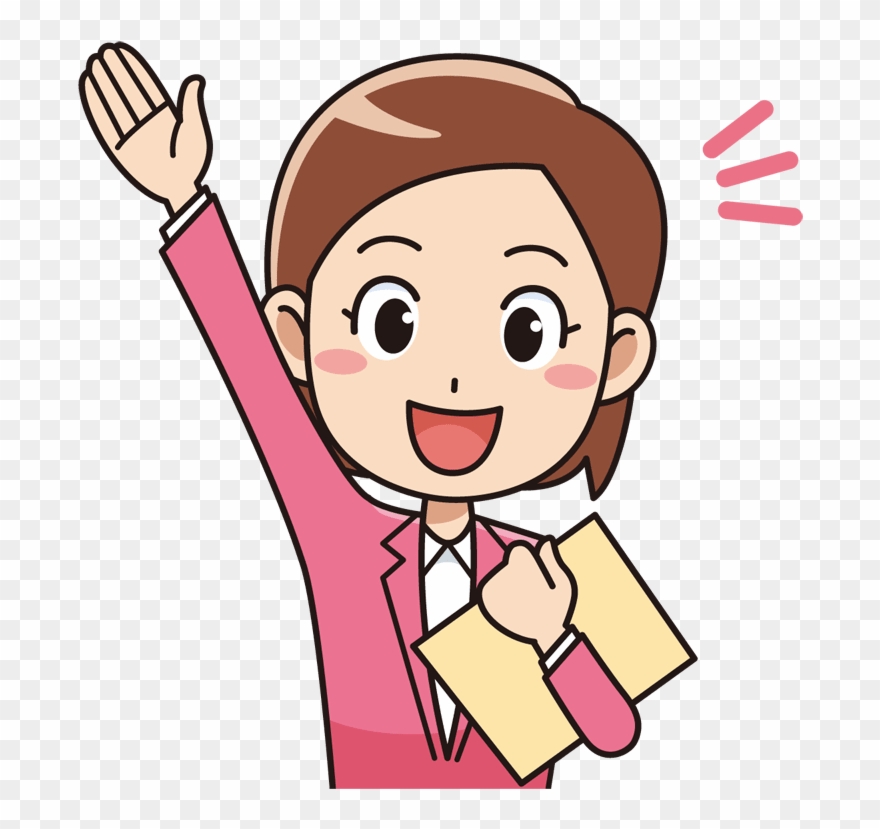 because the parrot understood the lecture
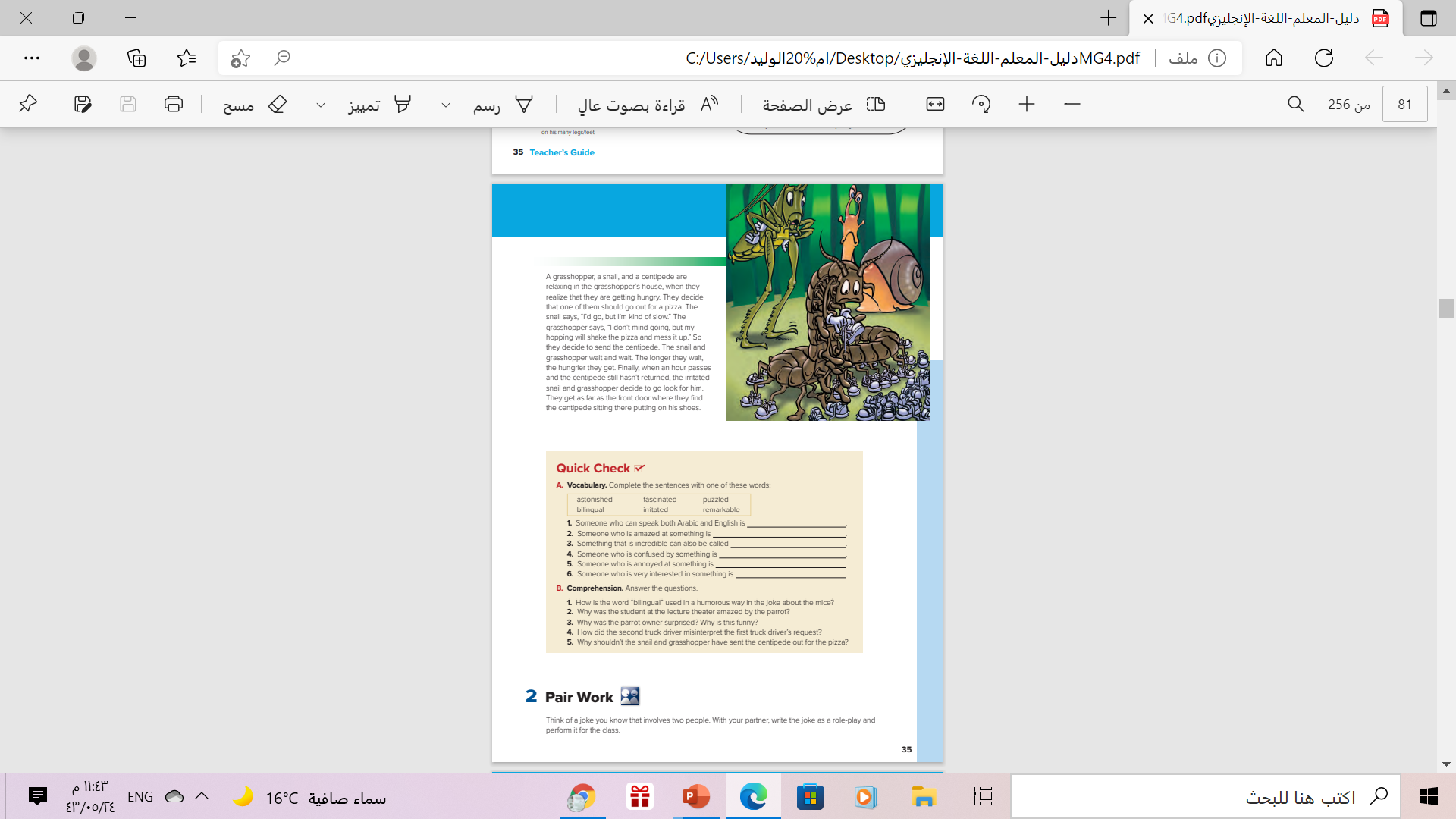 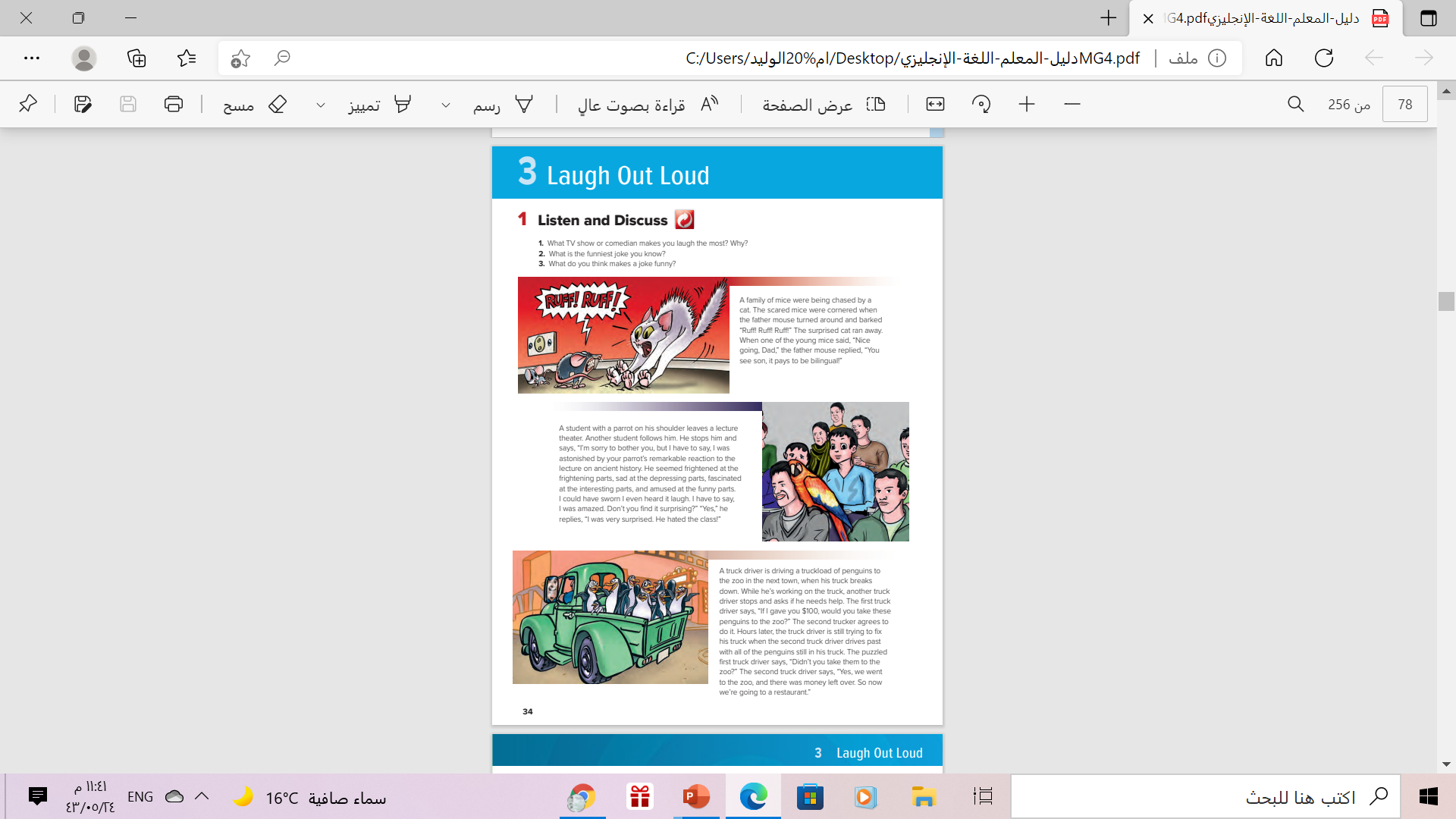 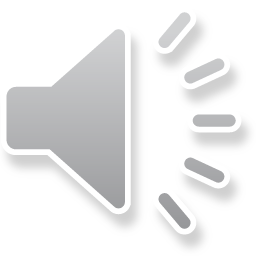 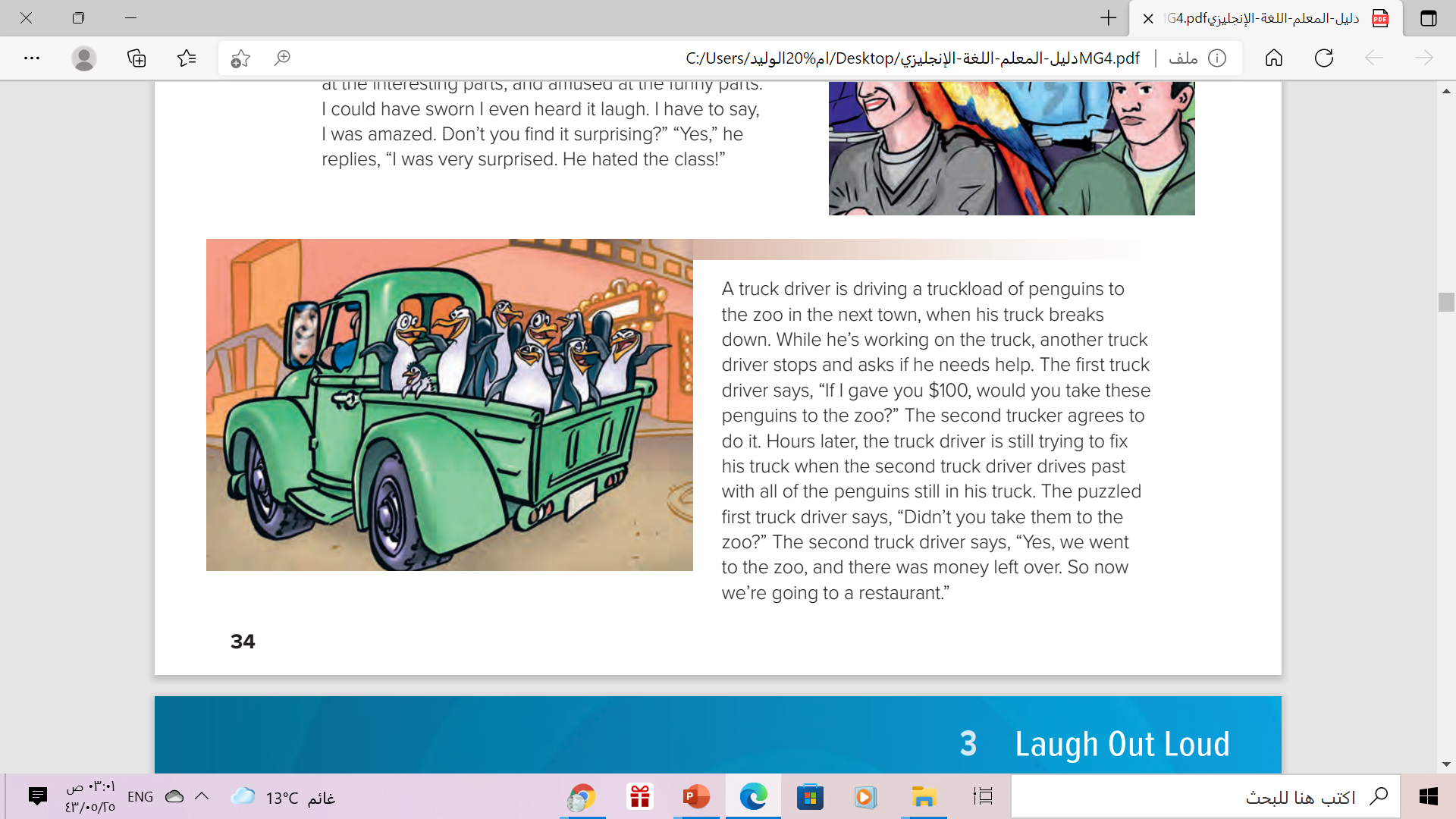 Why was the truck driver is confused?
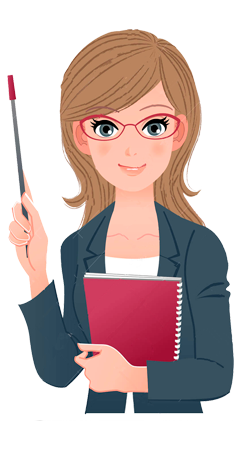 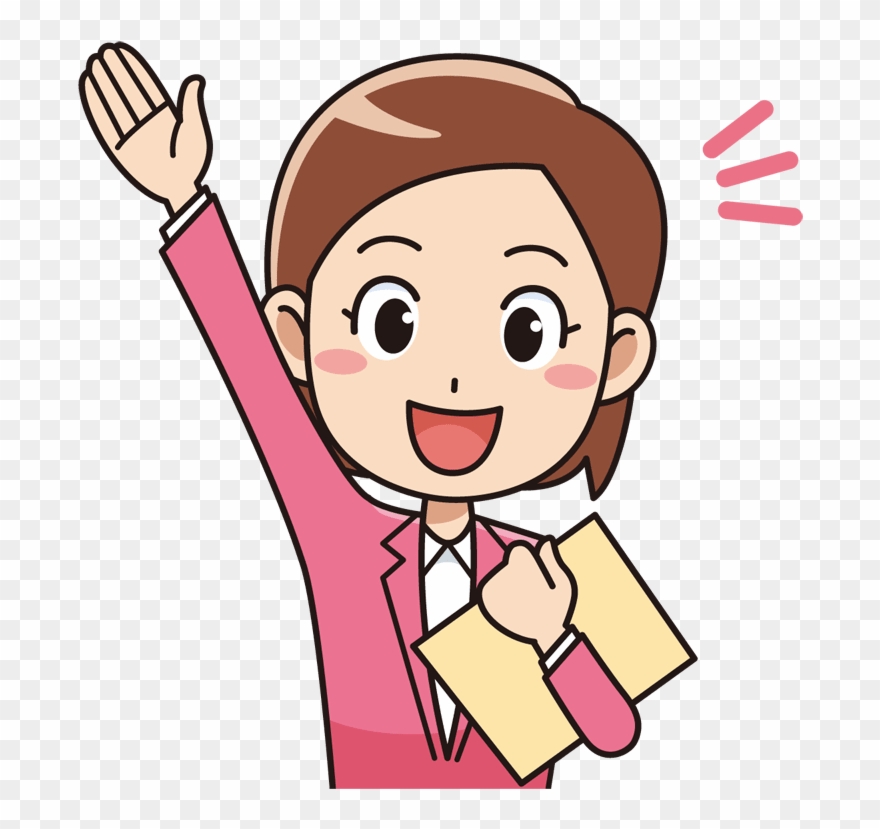 because the man returned with the penguins
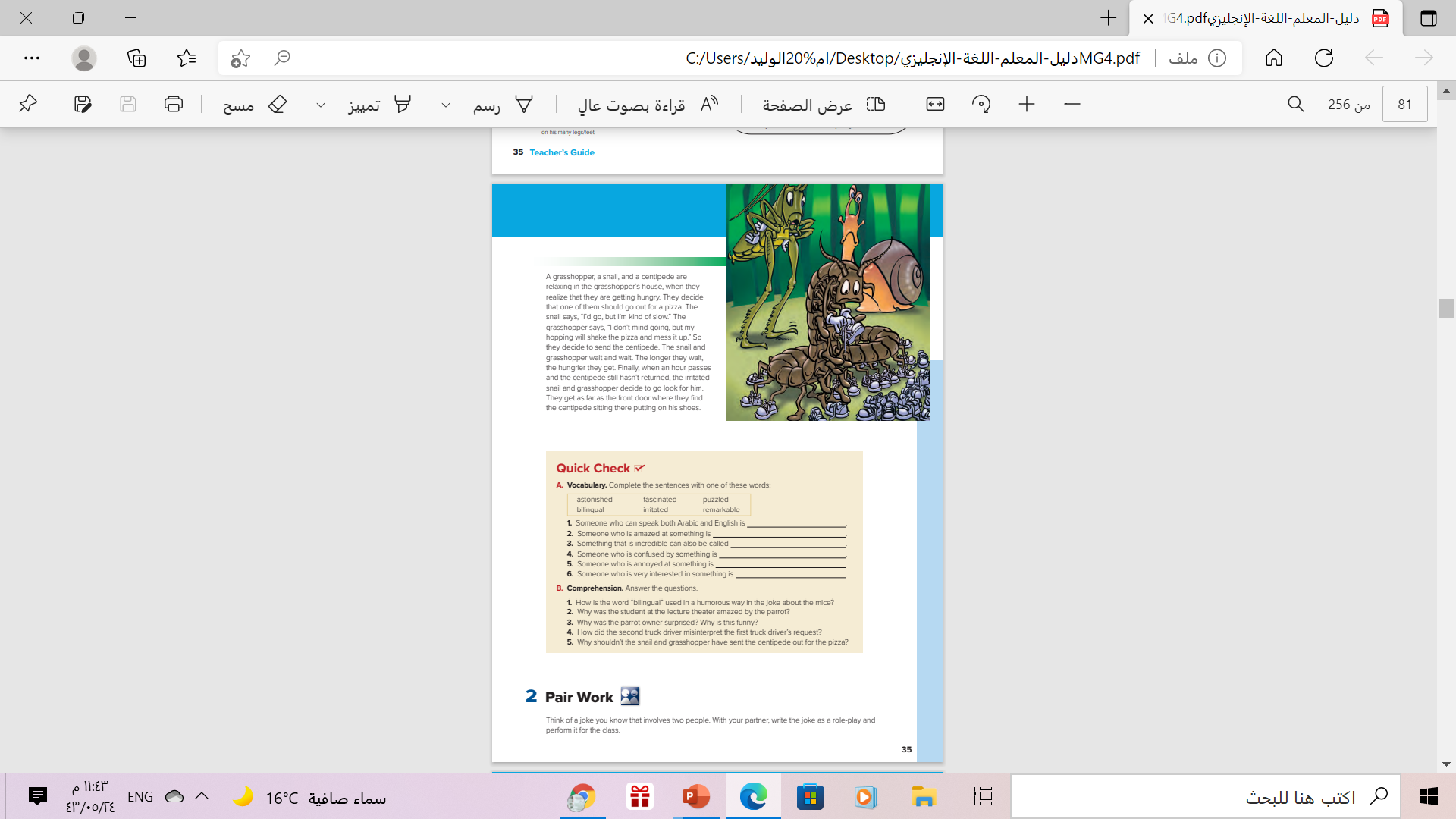 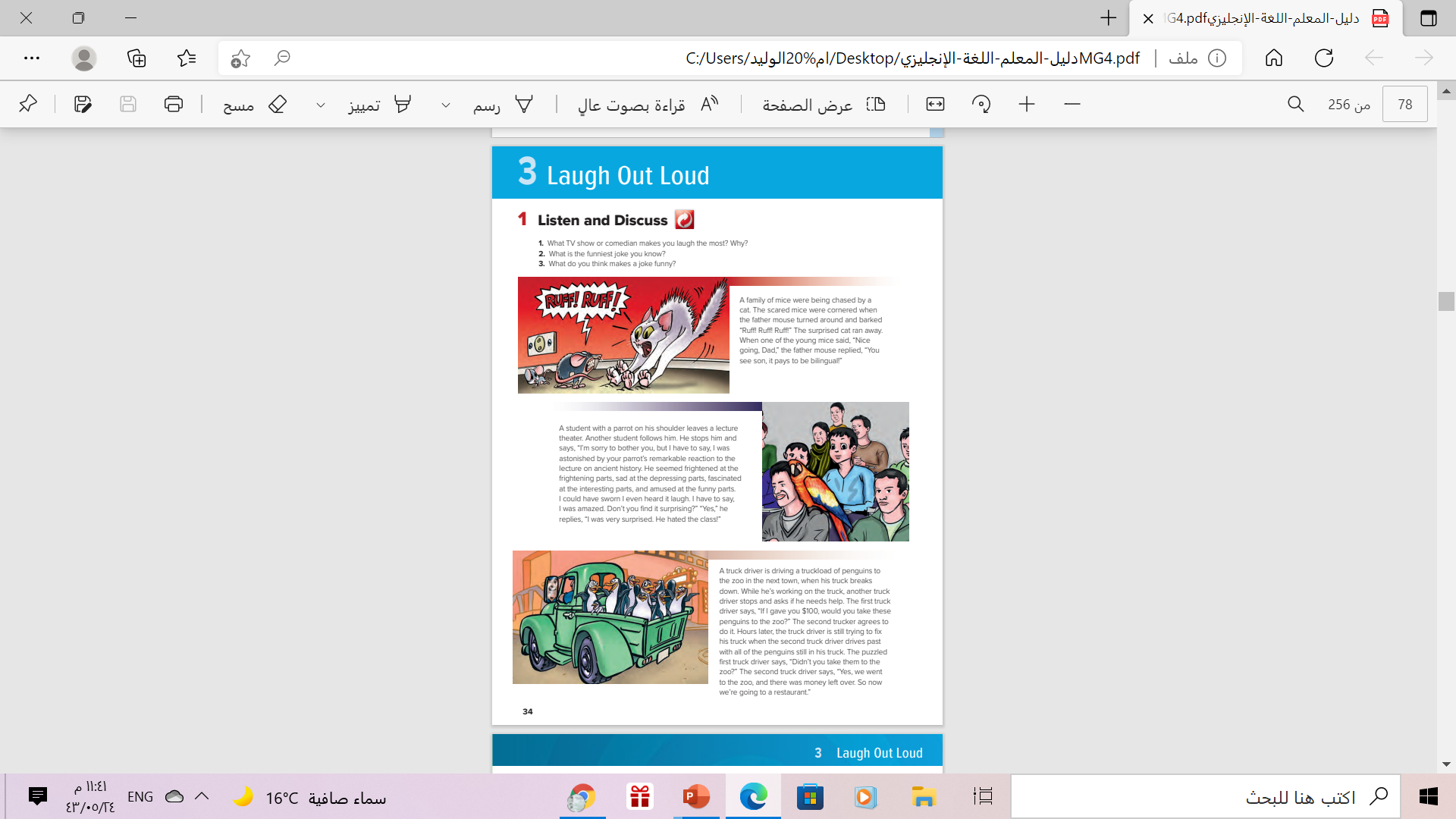 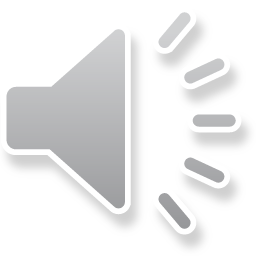 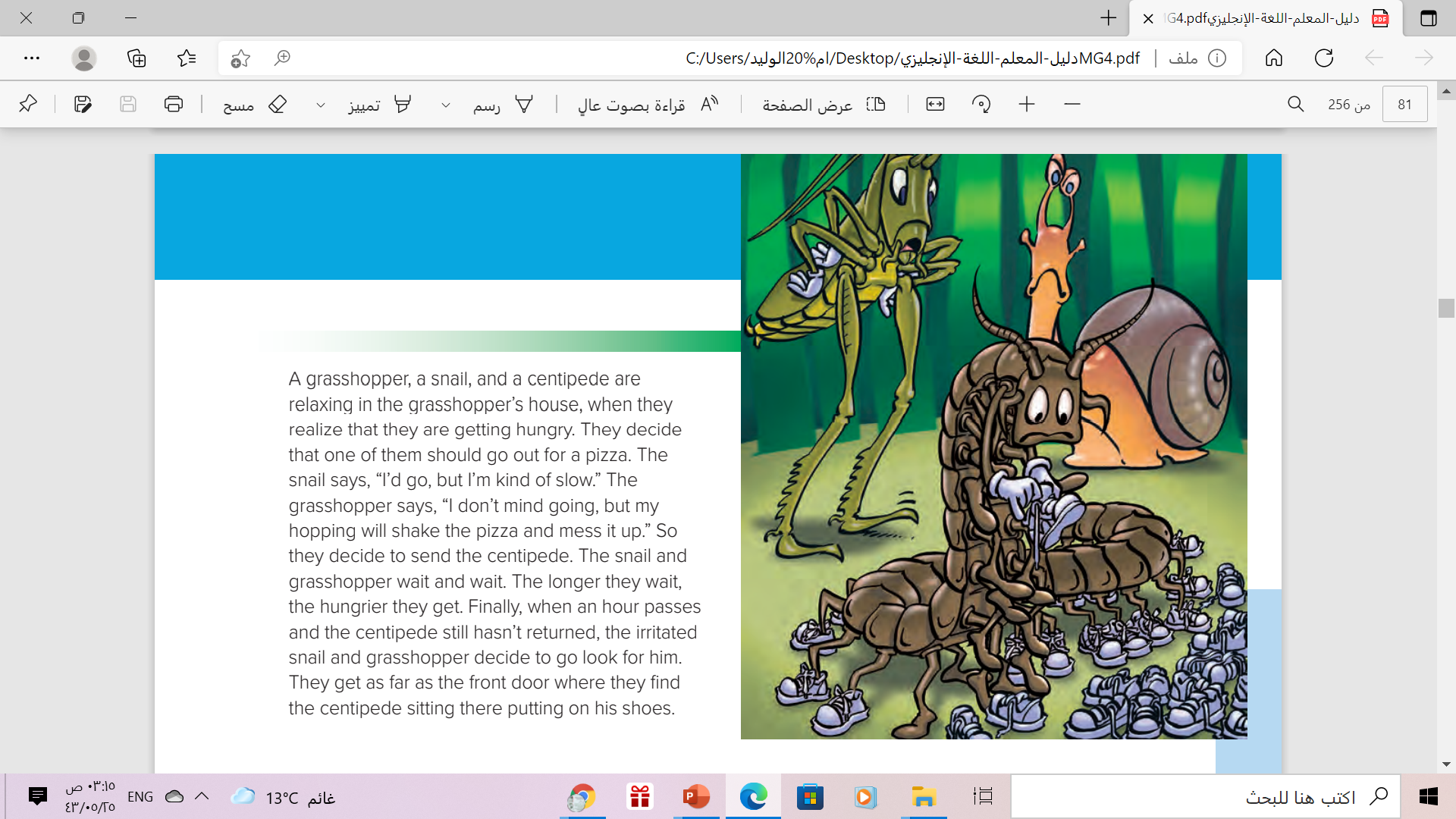 Why were the grasshopper and the snail annoyed?
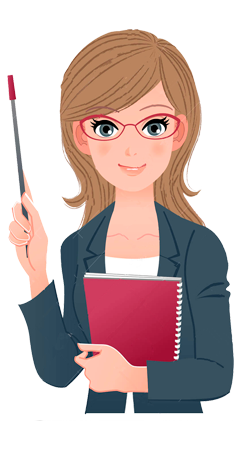 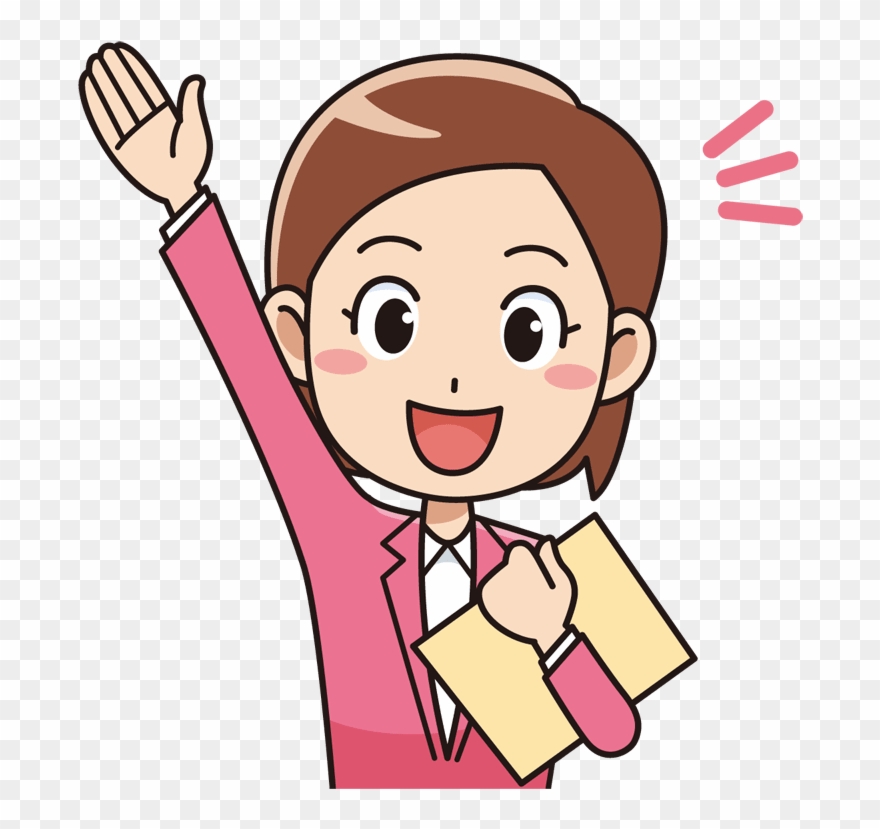 because the centipede was taking a long time to get the pizza
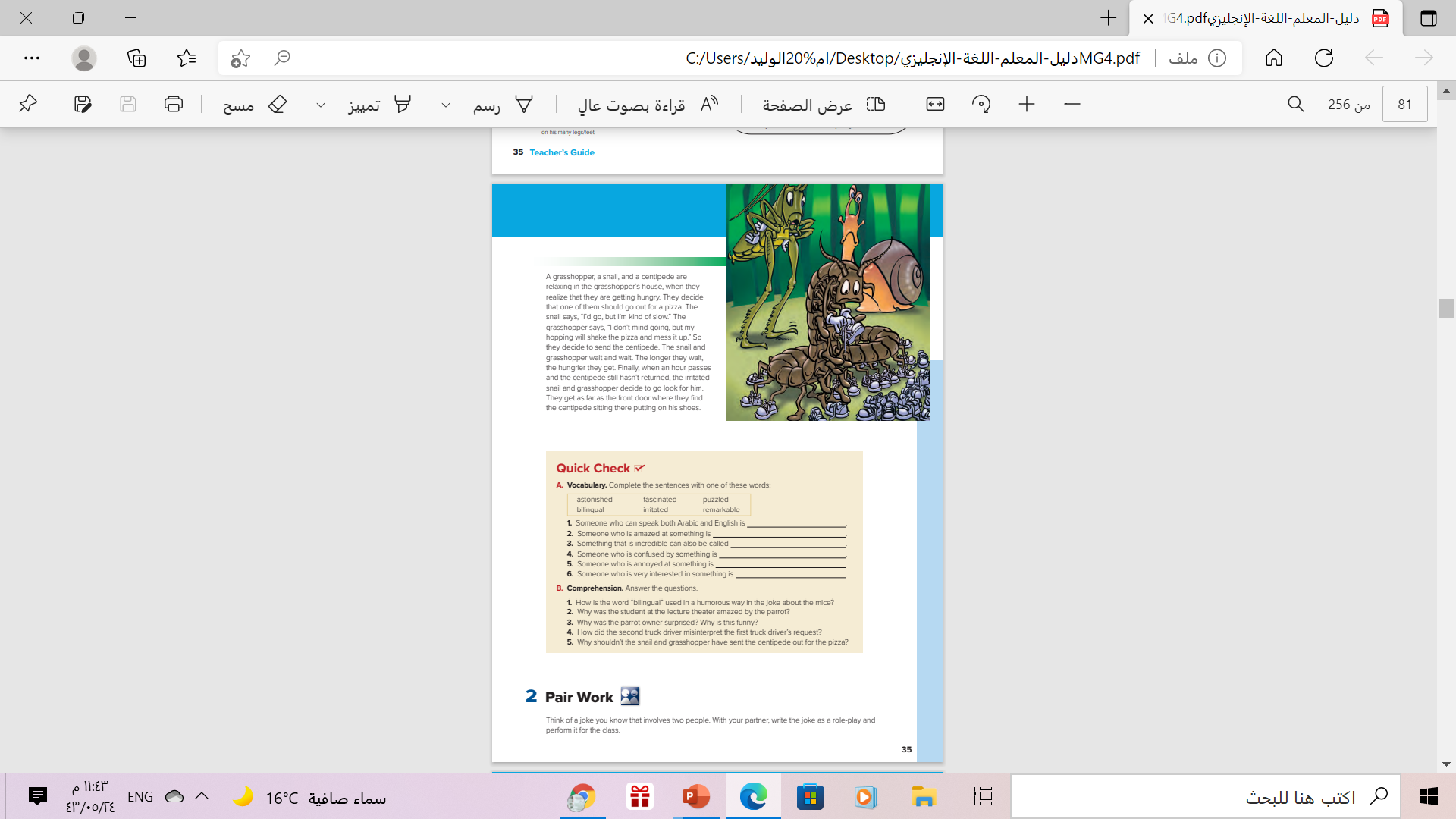 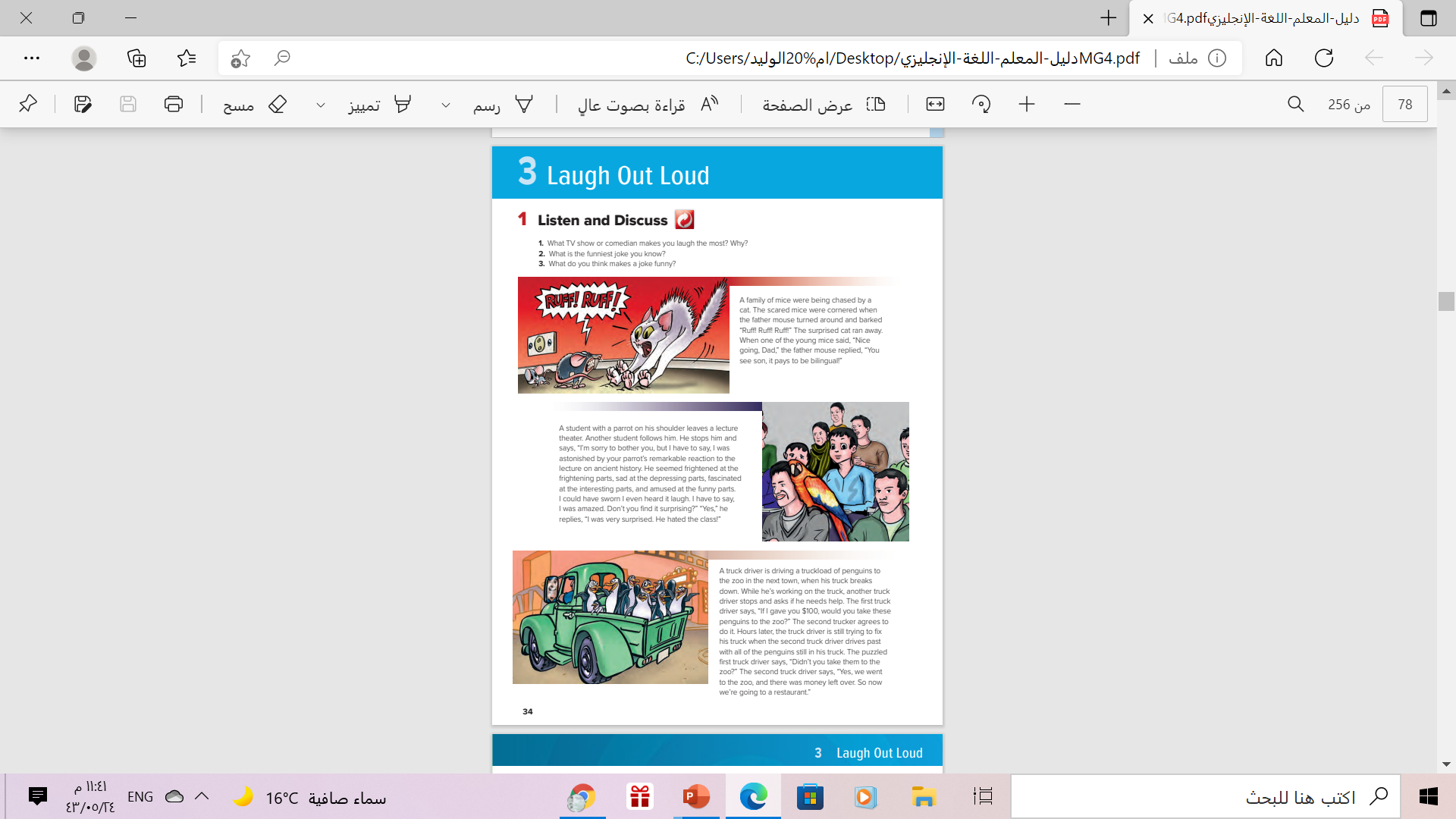 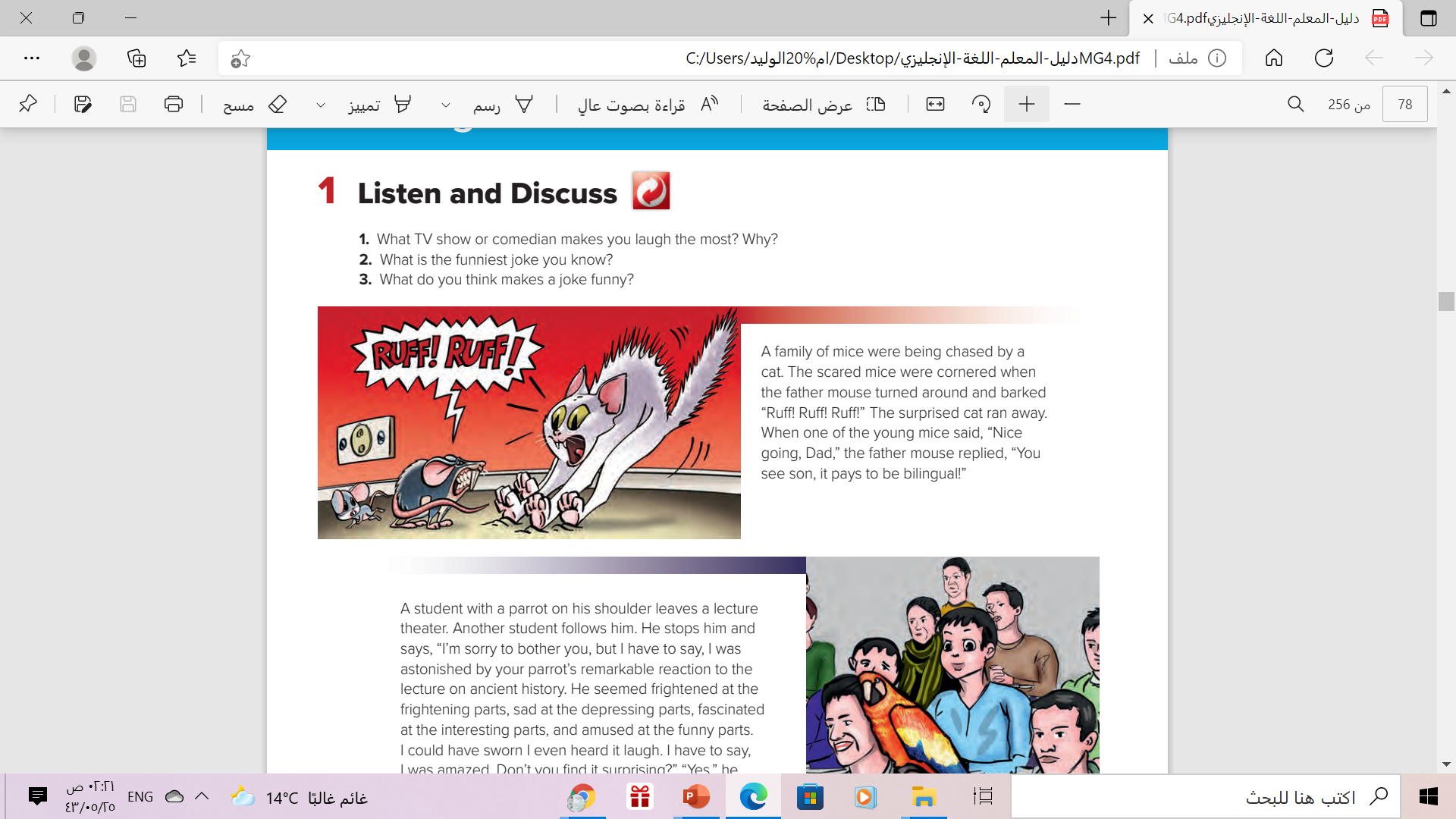 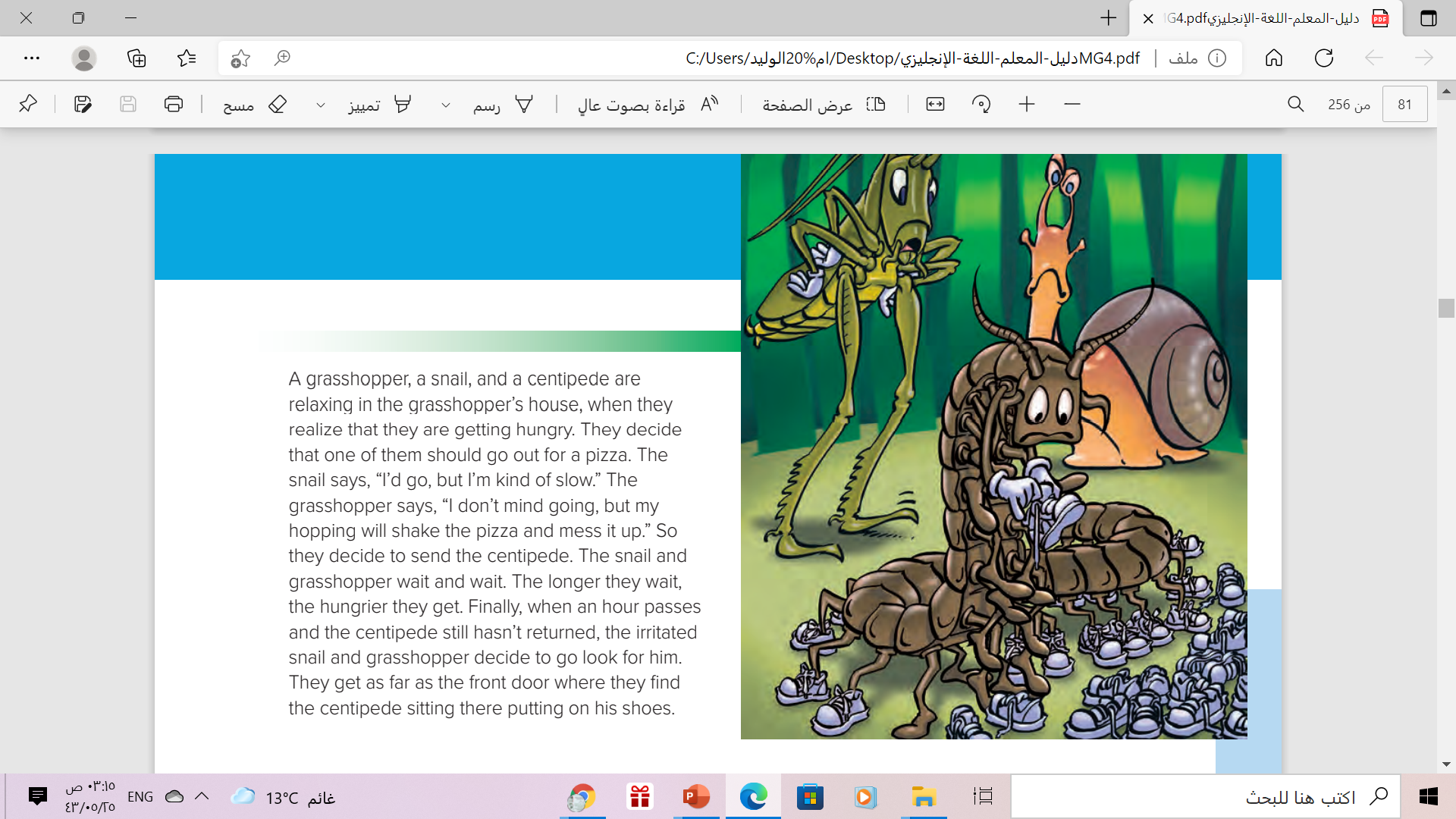 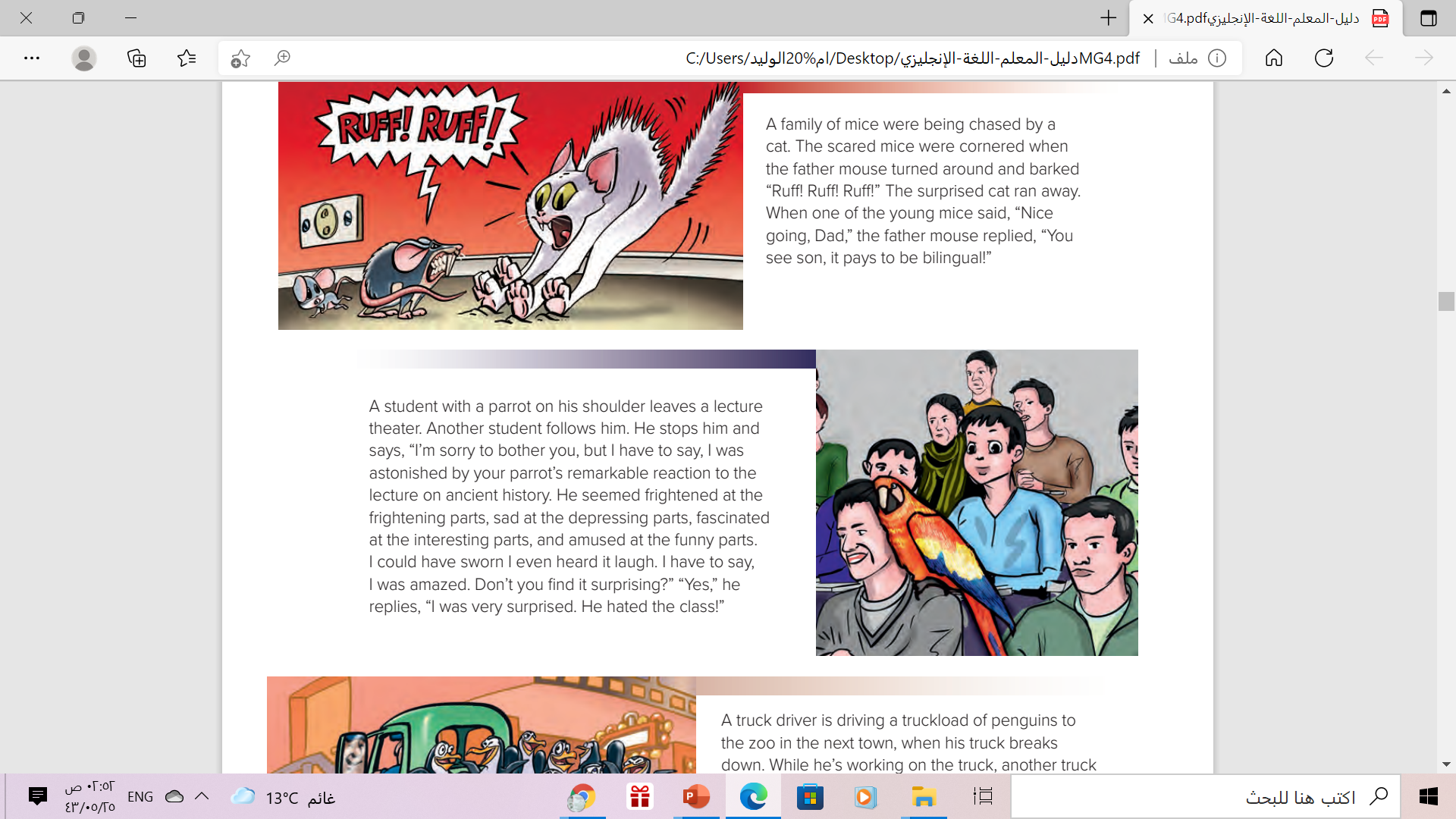 Which jokes did you understand?
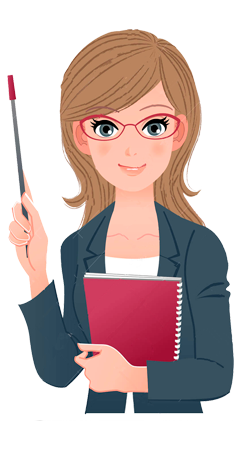 Which didn’t you understand? Why?
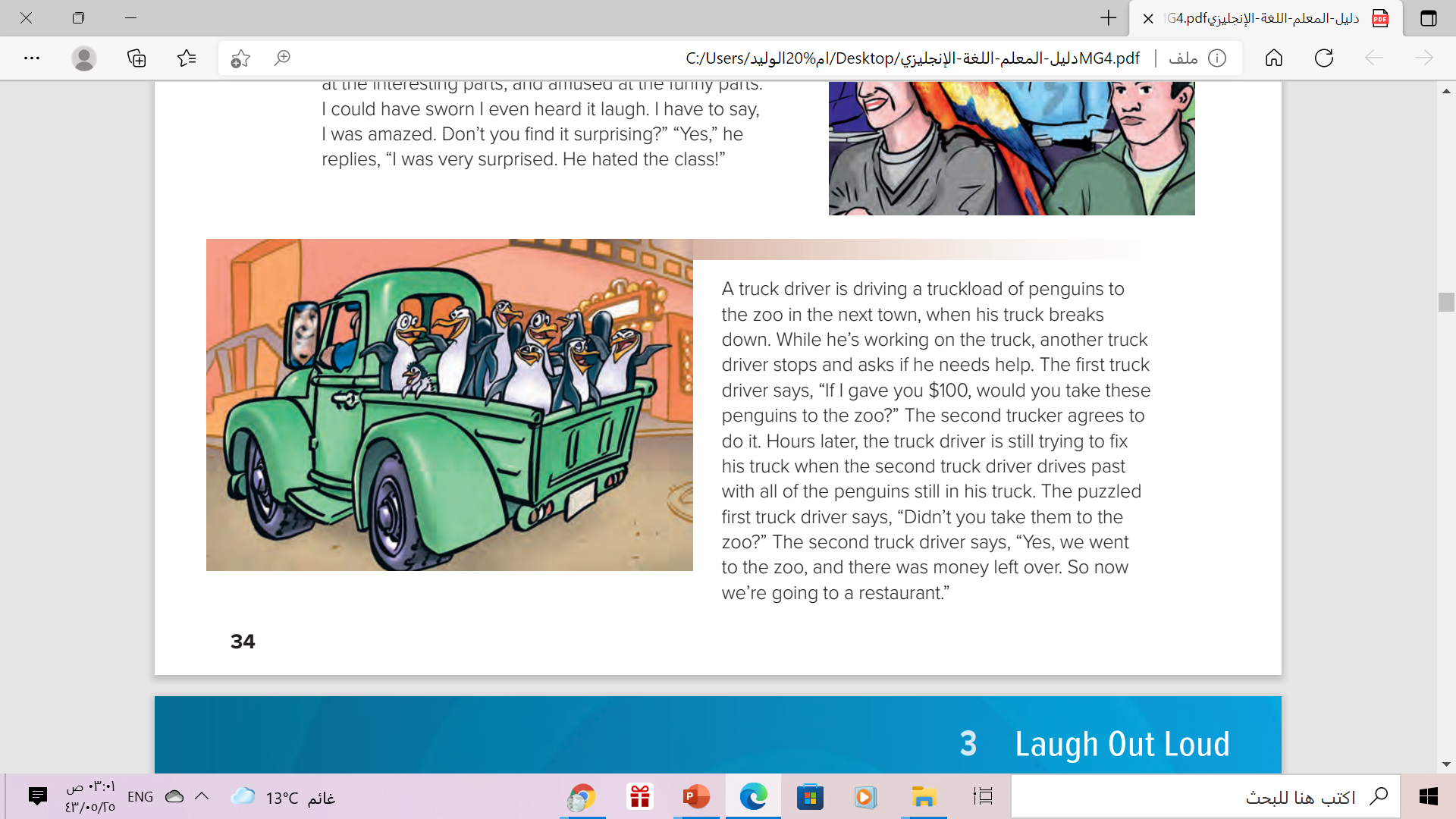 Which jokes did you think were funny? Why
Which jokes weren’t funny? Why not?
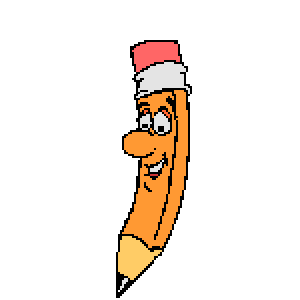 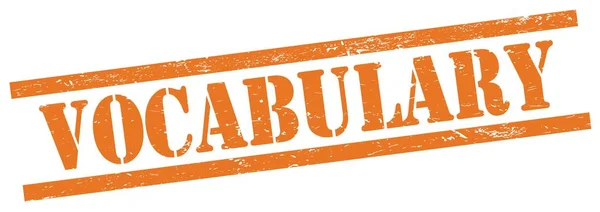 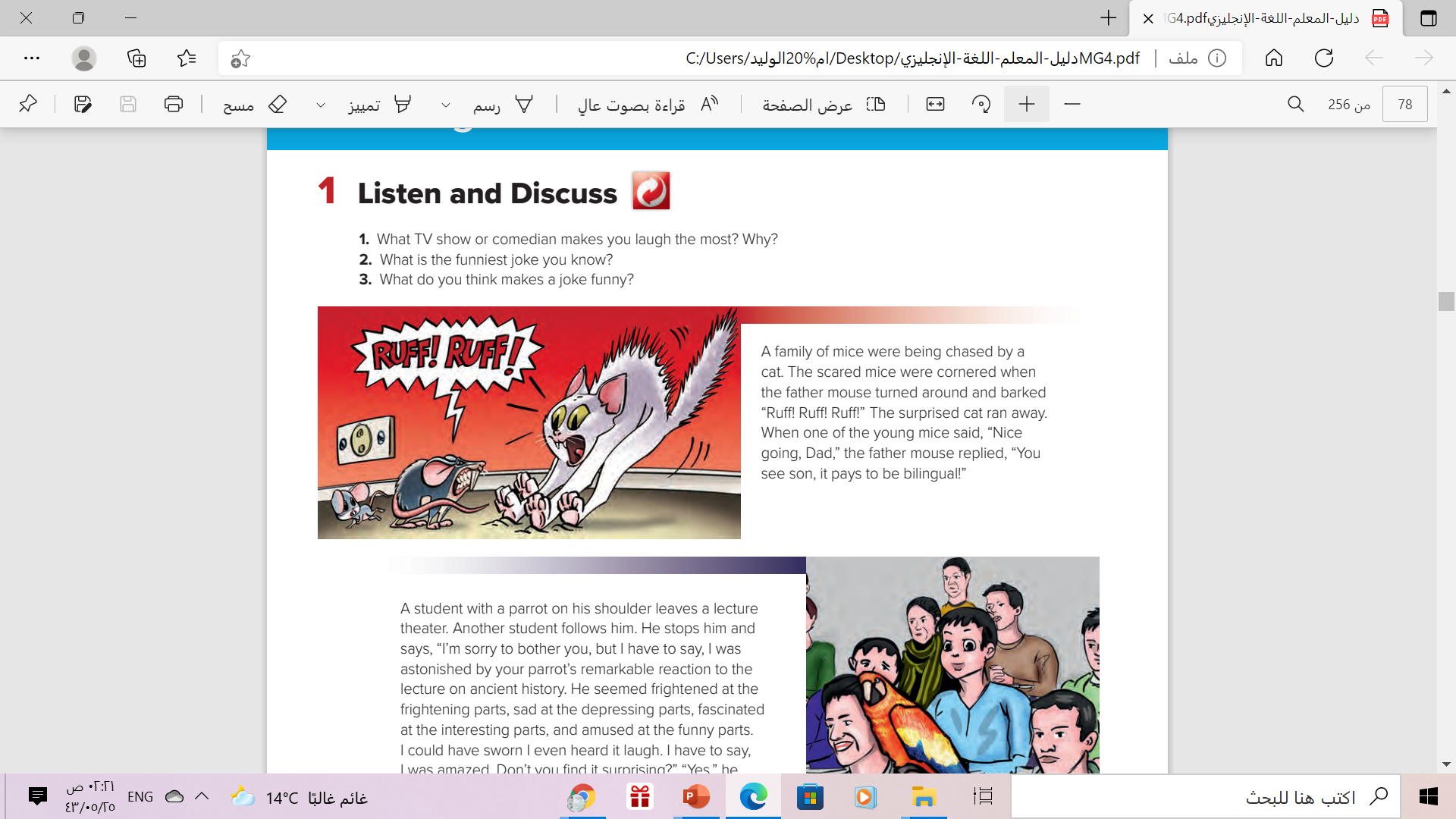 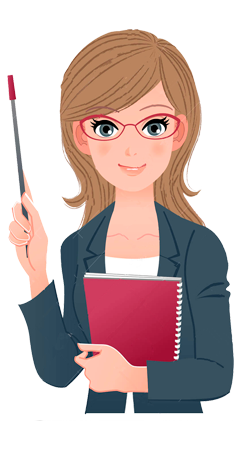 A word means 
Speaking two languages
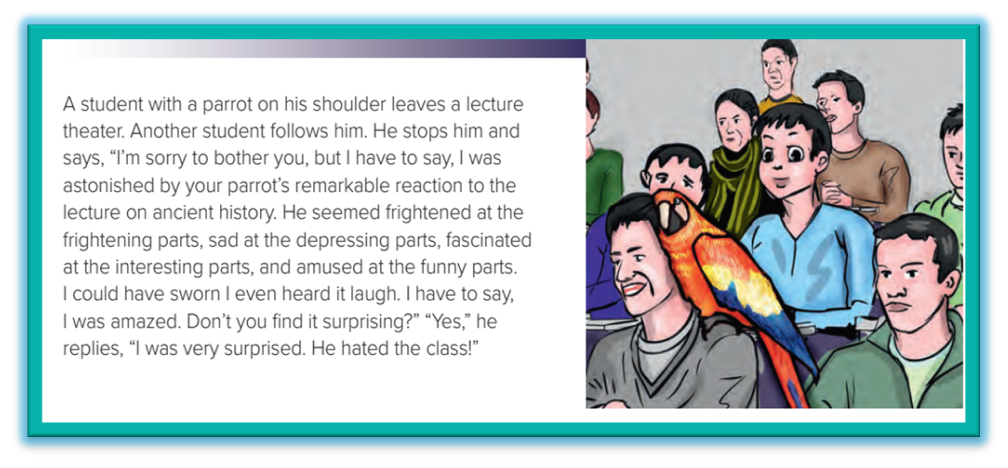 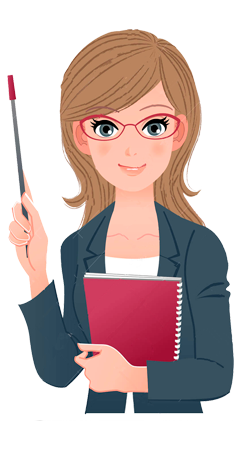 A word means 
amazed or very surprised
A word means 
unusual and noticeable
A word means 
very interested in
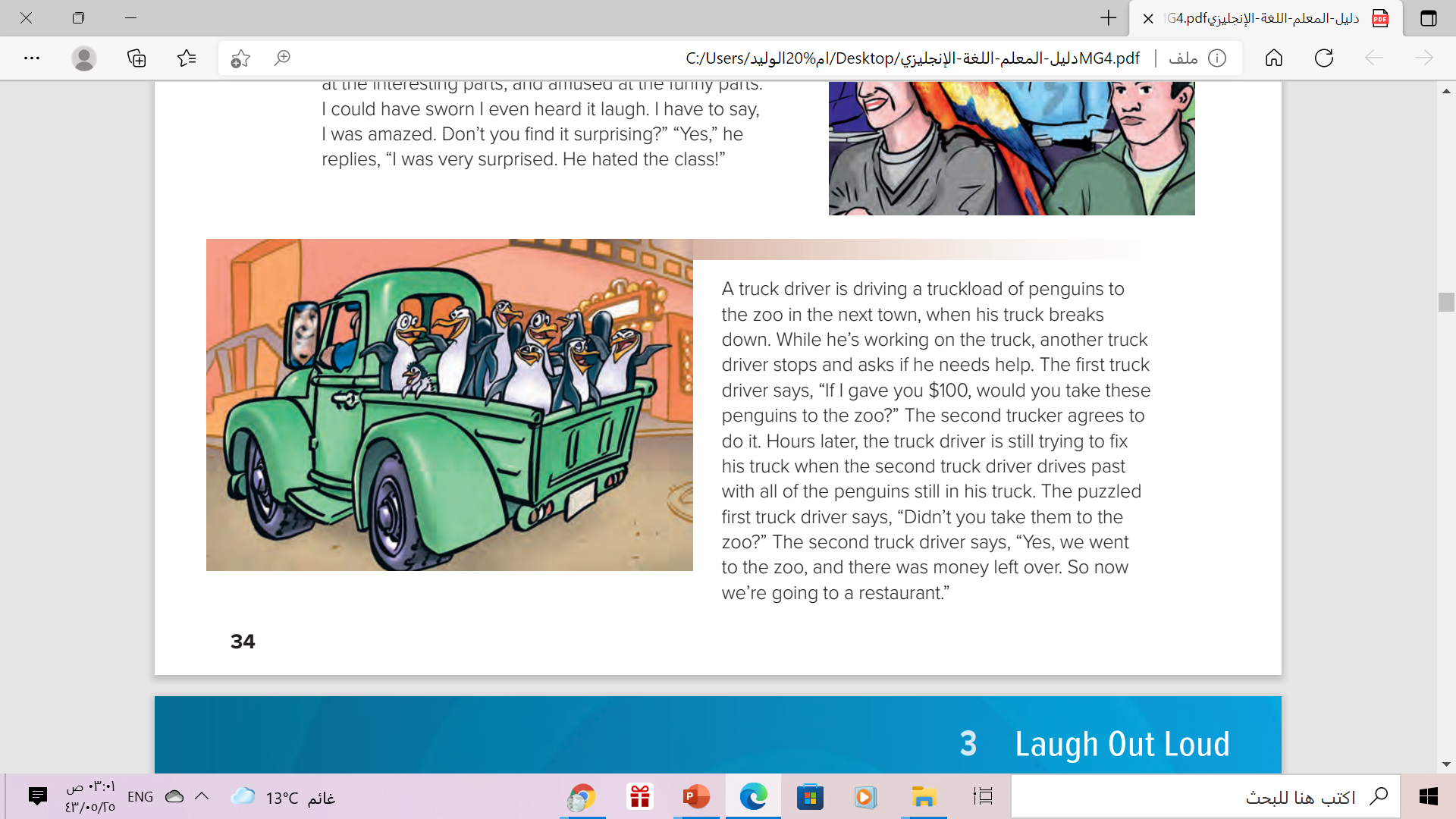 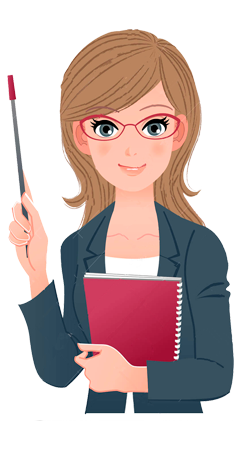 A word means 
confused
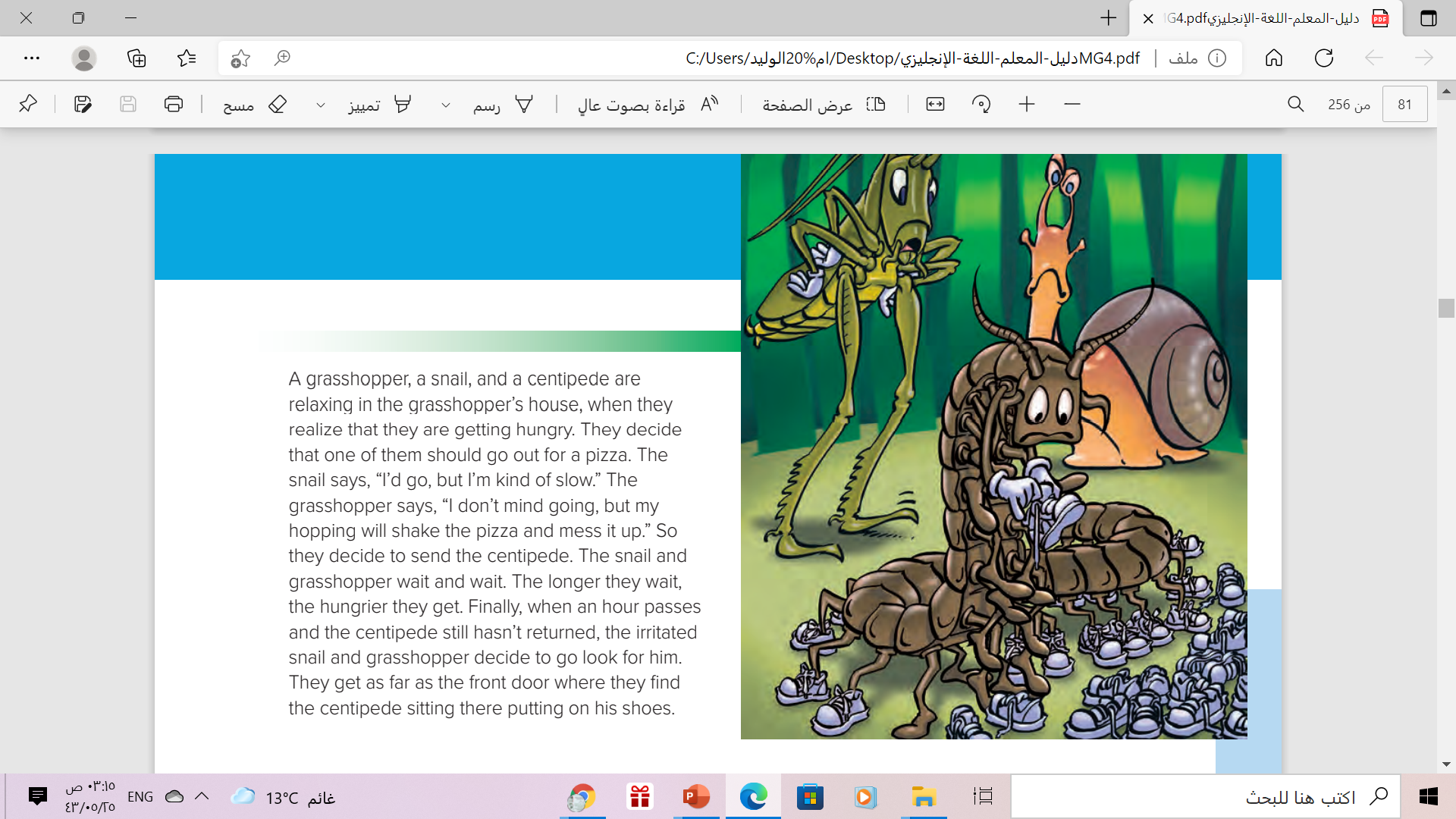 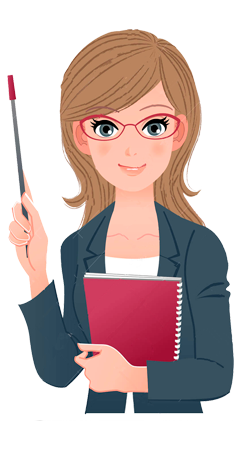 A word means 
annoyed
Culture Note
Humor often relates to the history and culture of a particular country or
      region. 
      Therefore, people from different cultures will find different situations
       funny. 

      What most people of one country consider funny, people of another
       country may not. 

      Jokes also often depend on playing with the words of a language.
       This is why translating a joke effectively from one language to 
        another can be impossible in some cases
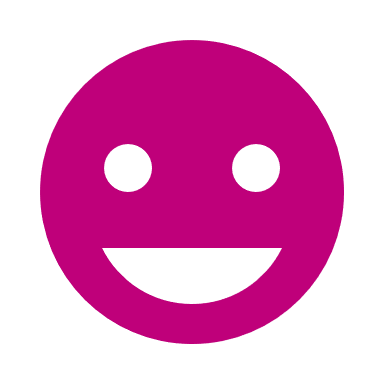 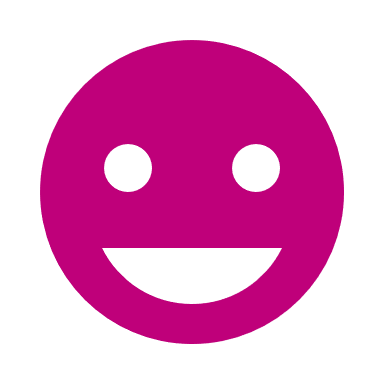 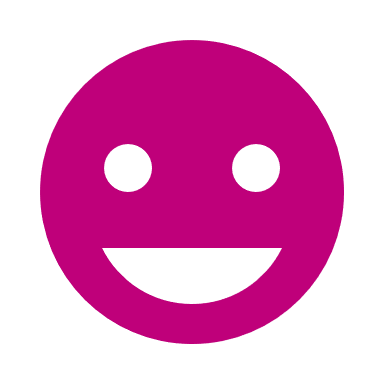 Book Open
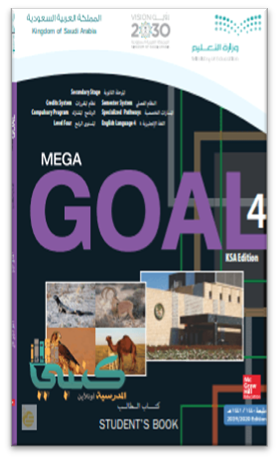 Page ( 35 )
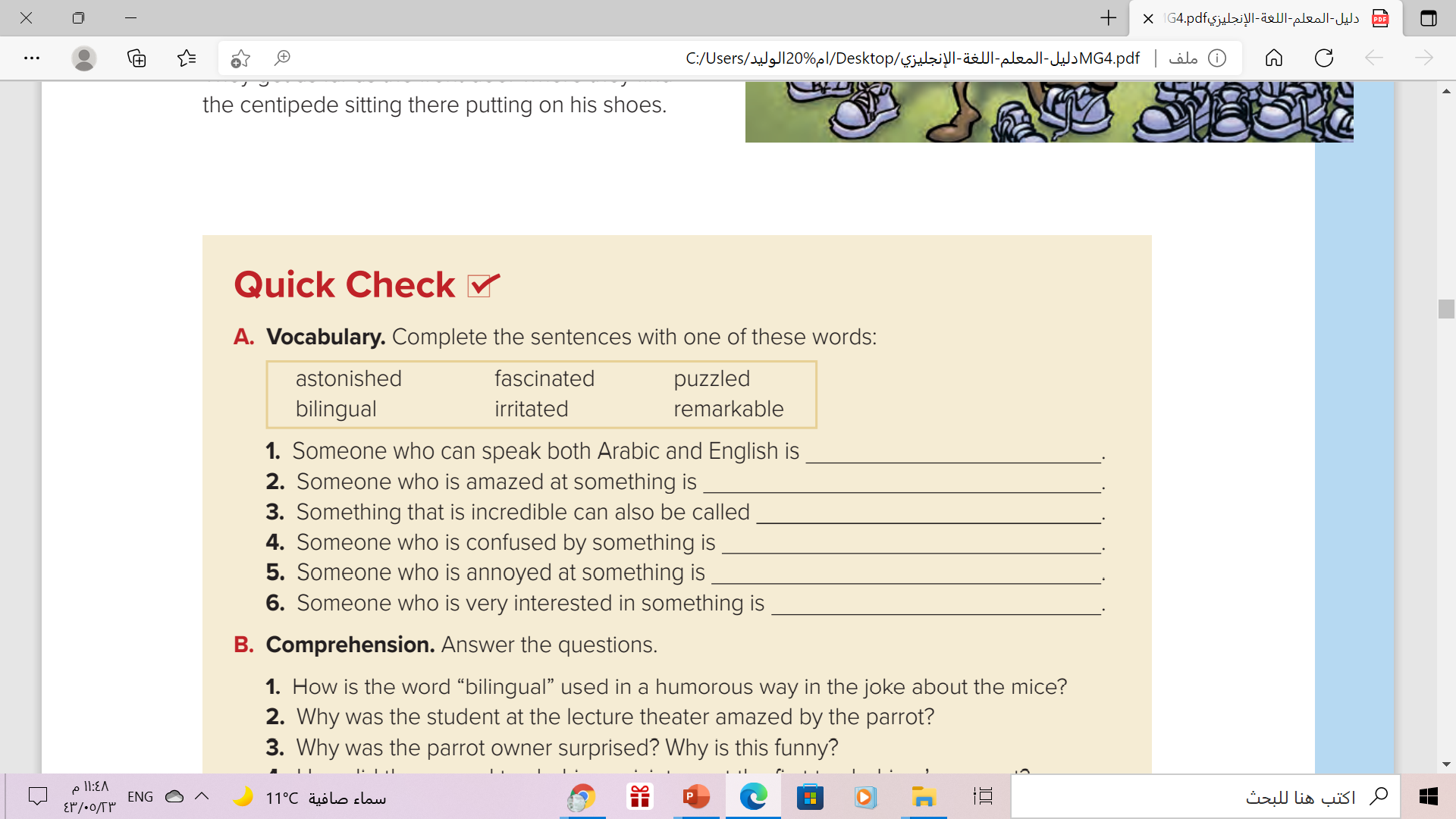 bilingual
astonished
remarkable
puzzled
irritated
fascinated
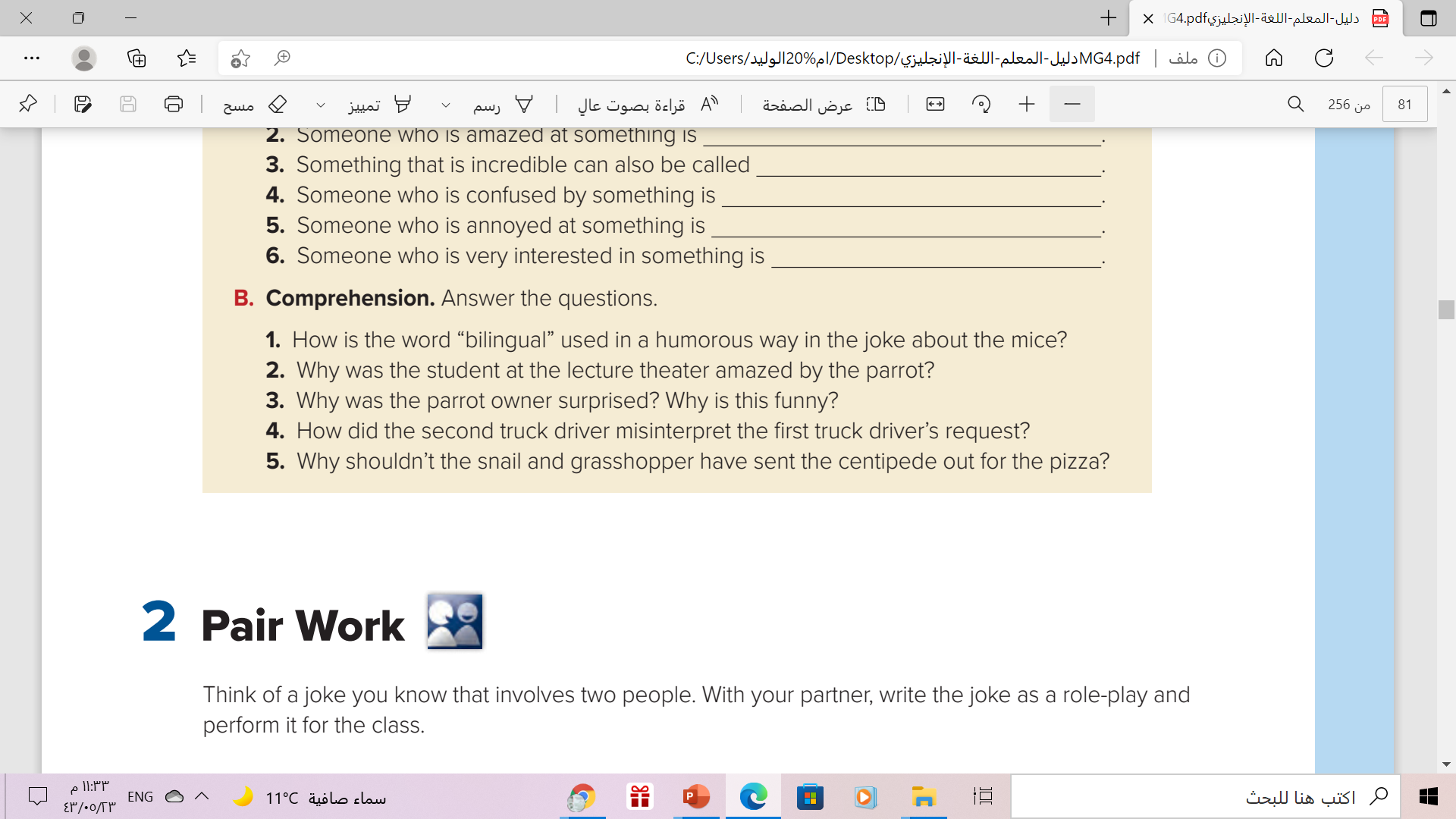 1. It implies that “cat” and “mouse” are two different languages.
2. The parrot showed human reactions to the lecture, as if he understood everything. 
3. The owner was surprised that the parrot liked the lecture so much since he didn’t like the class. It’s funny because we don’t expect a parrot to attend classes.
4. He took the penguins to the zoo for a visit, rather than leave them there to be an exhibit.
5. Because it takes a long time for the centipede to put shoes on his many legs/feet
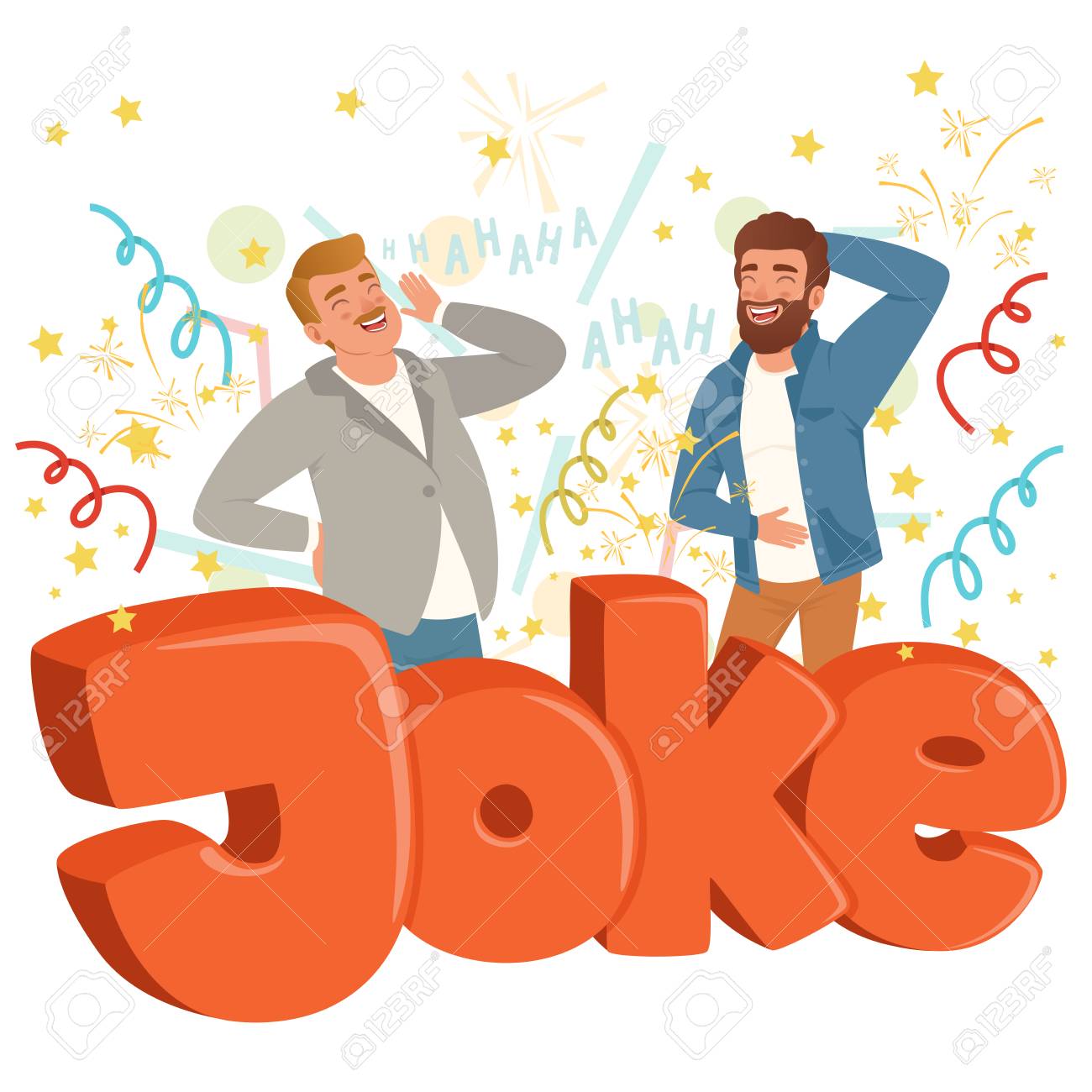 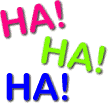 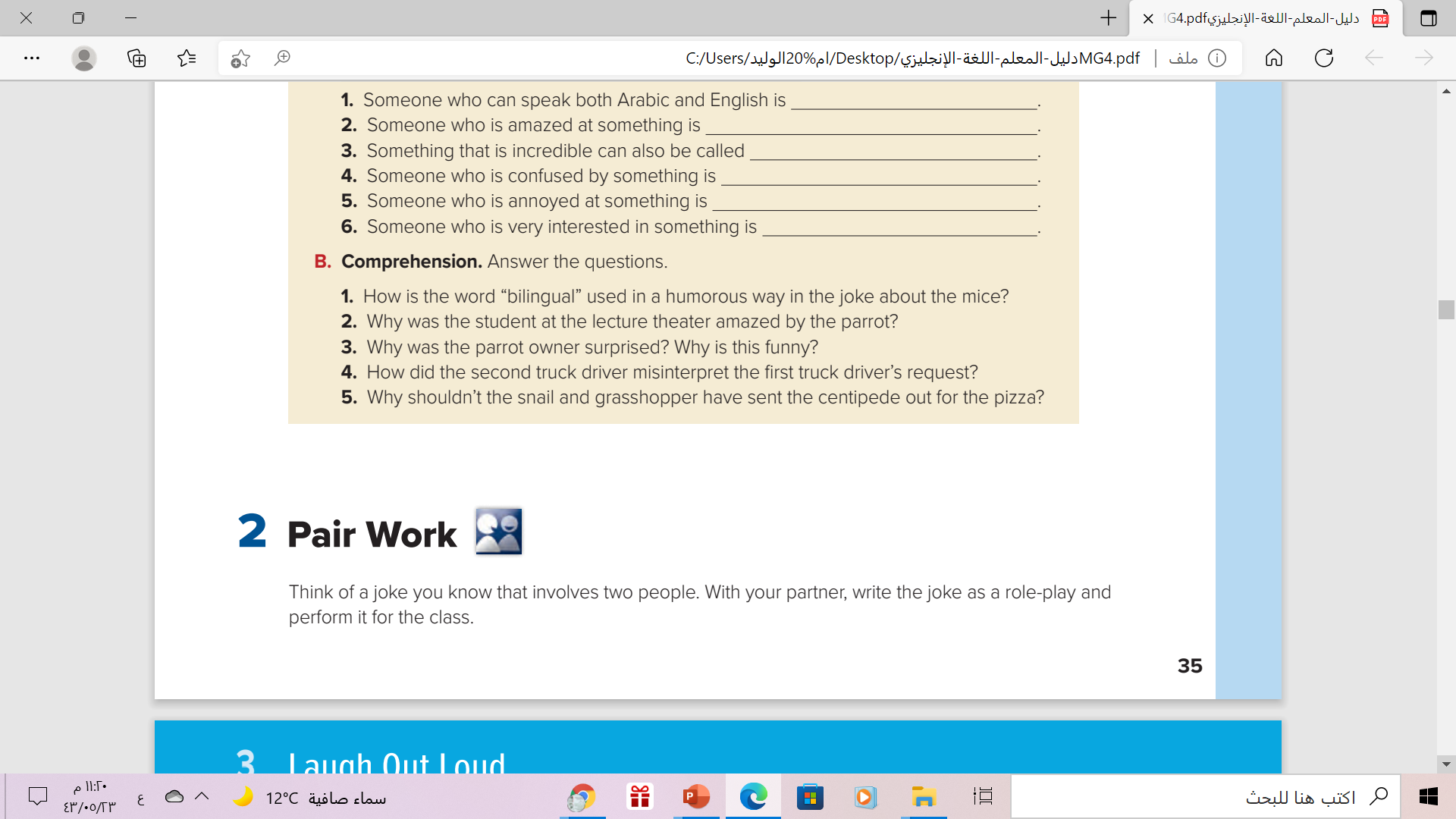 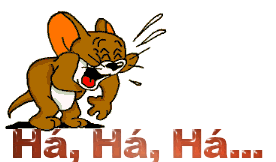 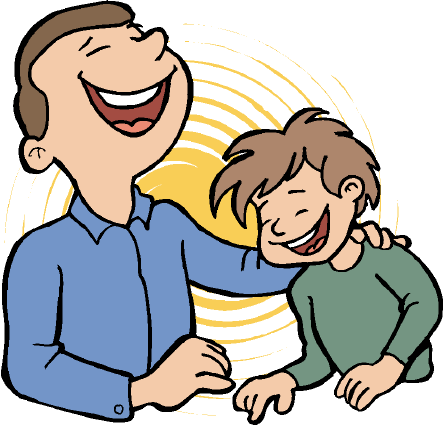 Remeber
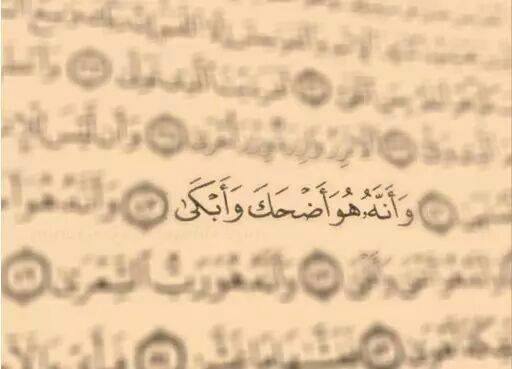 Home work
Workbook , page ( 21 ). 
exercise (  A )
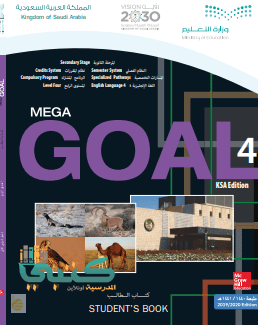 Thank You!
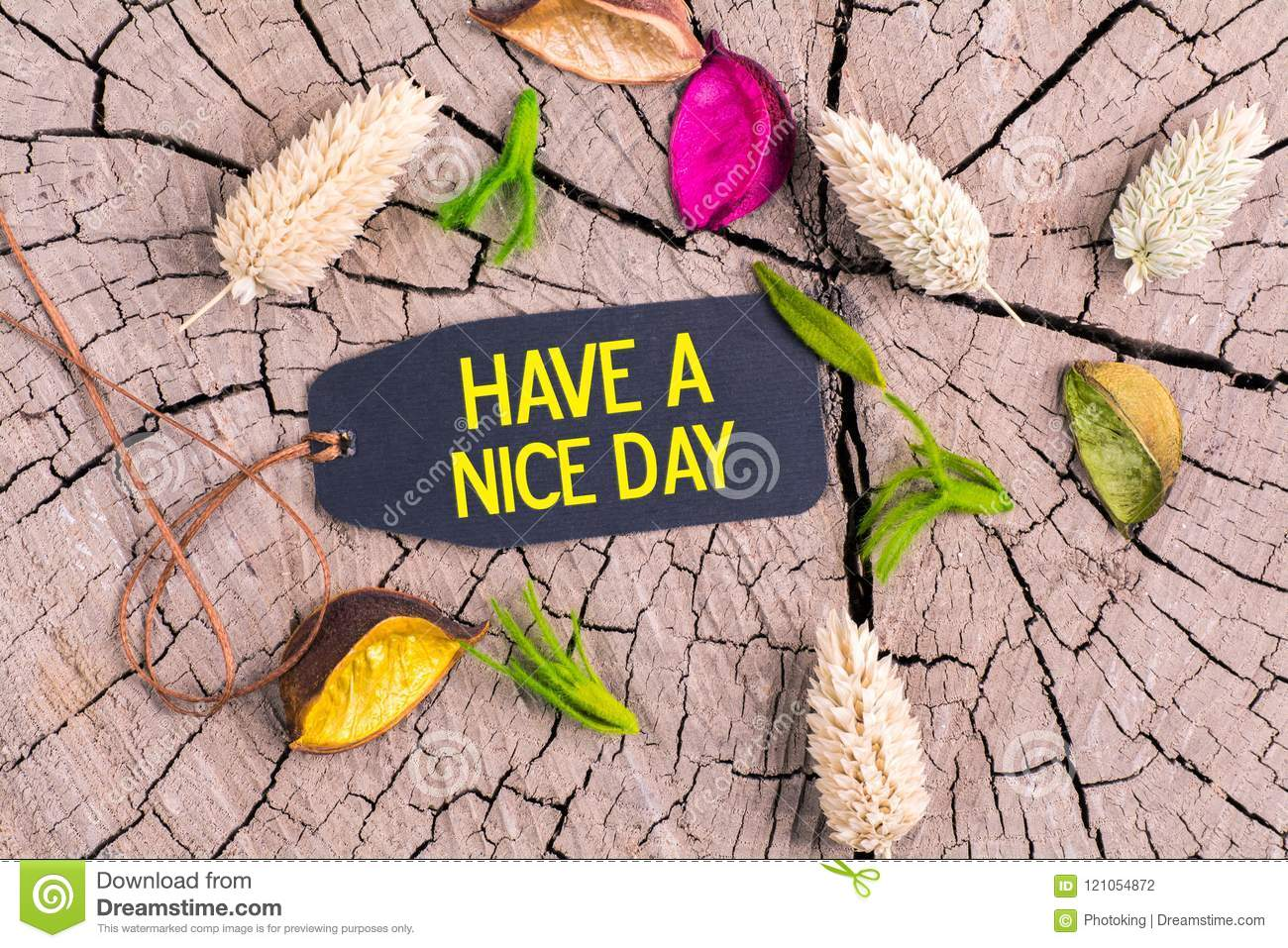